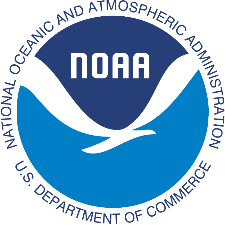 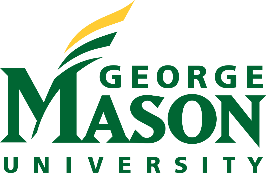 Evaluate NAQFC with Other Observations: A Study in Summer 2023
NOAA/ARL-George Mason University, NOAA/CSL, and NOAA/NCEP
Background
The existing NAQFC is mainly verified with AIRNow/AQS data for its surface ozone and PM2.5 prediction.  During summer 2023, the field experiment of  Atmospheric Emissions and Reactions Observed from Megacities to Marine Areas (AEROMMA) took place, and provided comprehensive airborne measurements to evaluate the 3-D full-chemistry performance of NAQFC.
Besides the in-situ measurements, some newly available satellite data could also be used to evaluate the NAQFC’s emission etc.
‹#›
NAQFC Configuration
Full-chemistry CMAQ mechanism: currently CMAQ 5.2 and will move to CMAQ 5.4
Currently 13km horizontal resolution over North America. 
4-cycles-per-day forecast up to 72 hours 
Aerosol Lateral Boundary conditions: GEFS-Aerosol 
Anthropogenic Emission: National Emission Inventory (NEI) for CONUS, CEDS etc for other regions.
Biogenic Emission: MEGAN scheme
Dust Emission: FENGSHA scheme
Fire Emission: Regional ABI and VIIRS fire Emissions (RAVE) emission. Will be upgraded to RAVE2
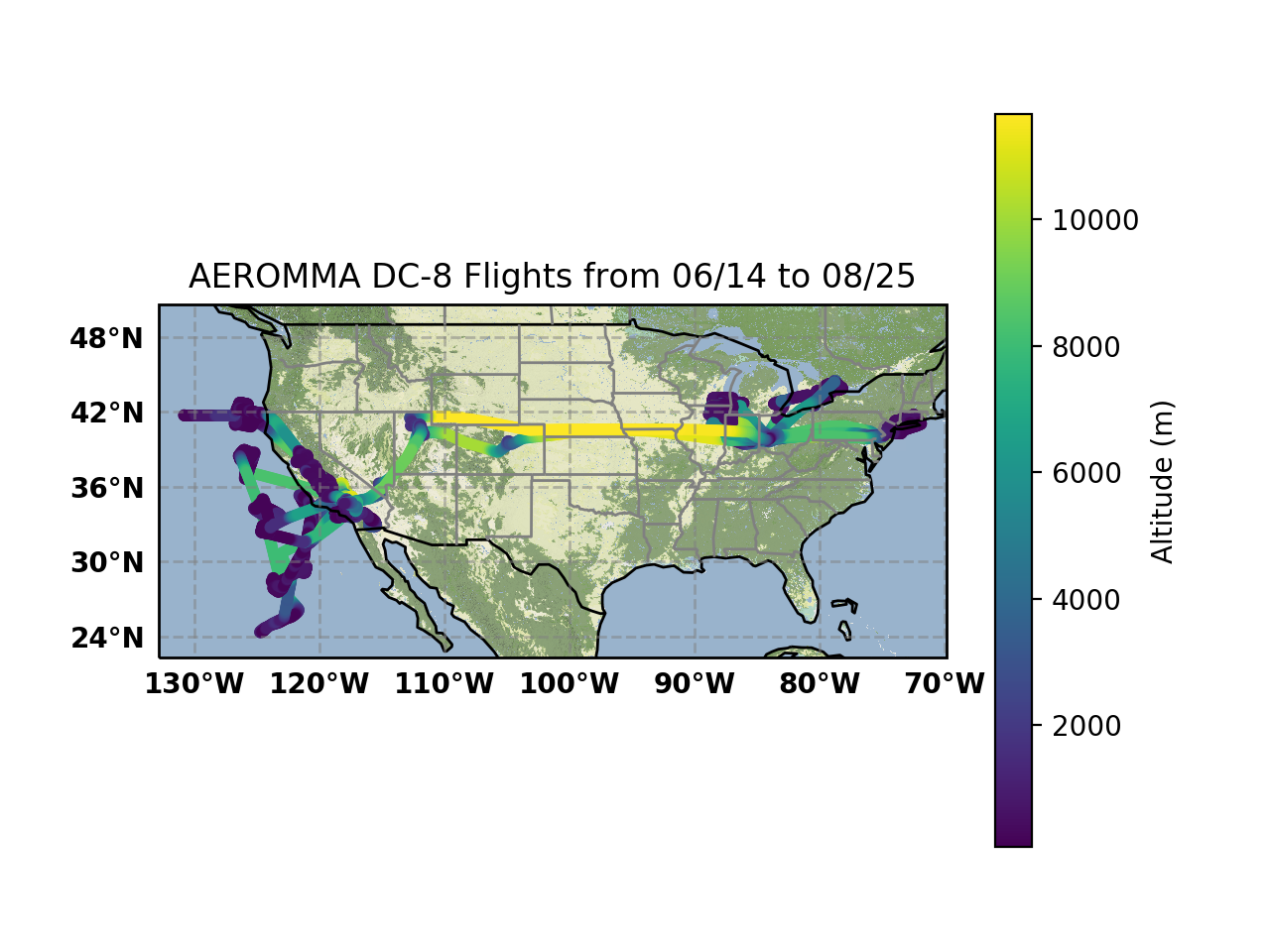 Most AEROMMA flights flew around megacities
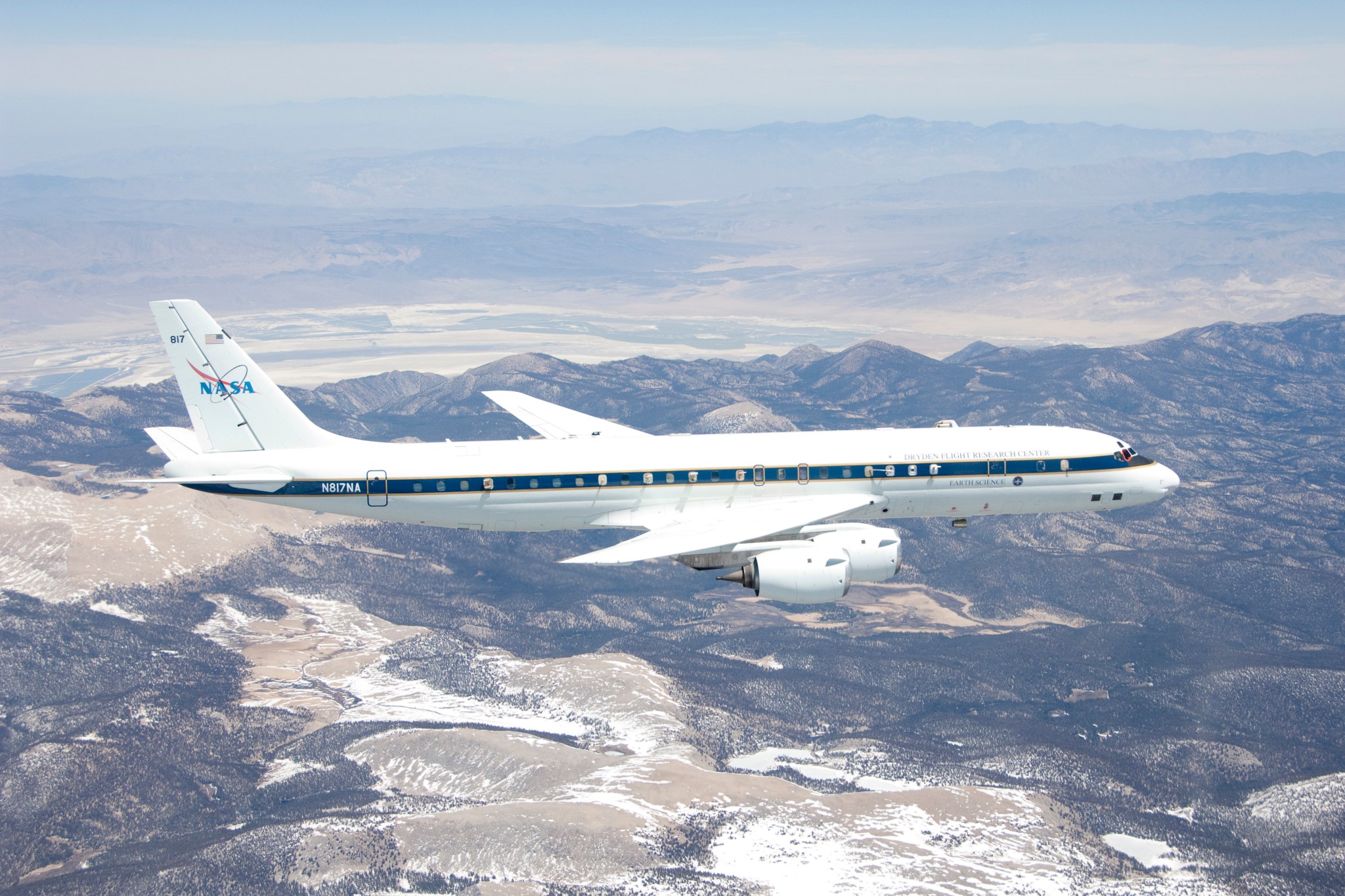 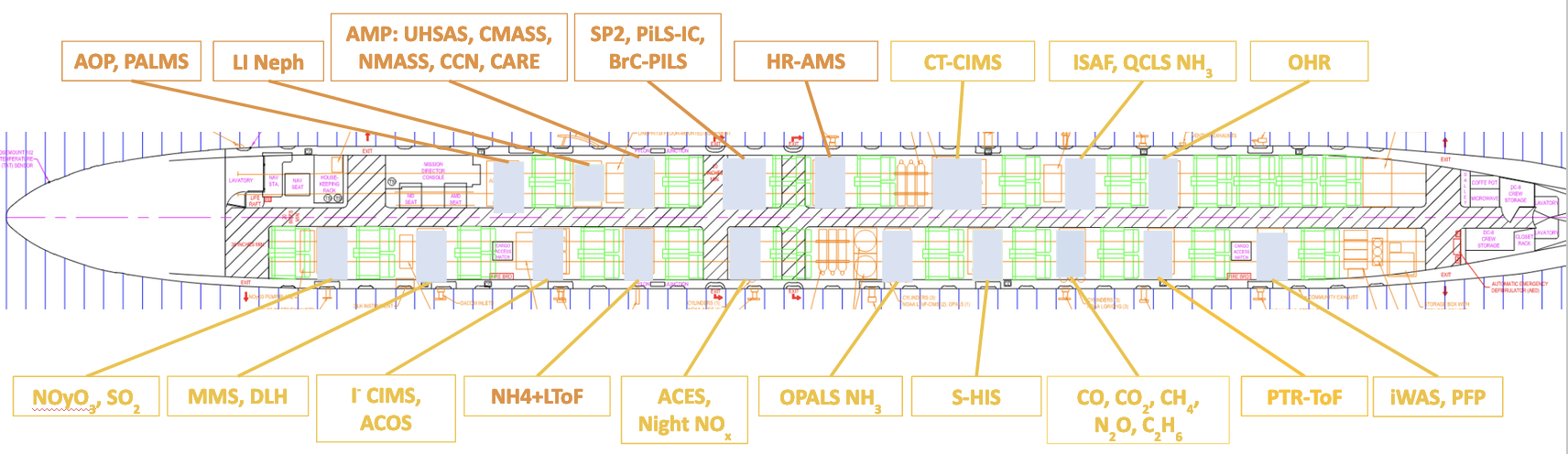 Meteorology over the U.S. West
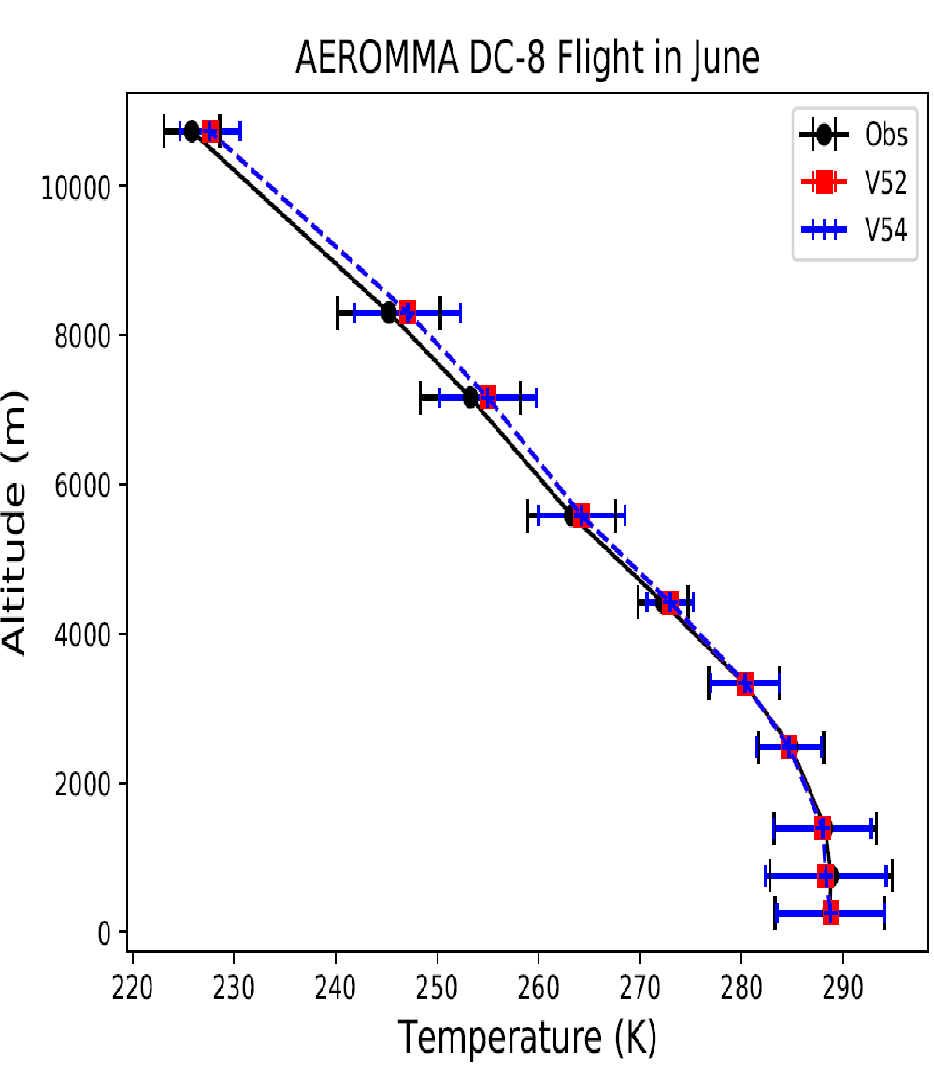 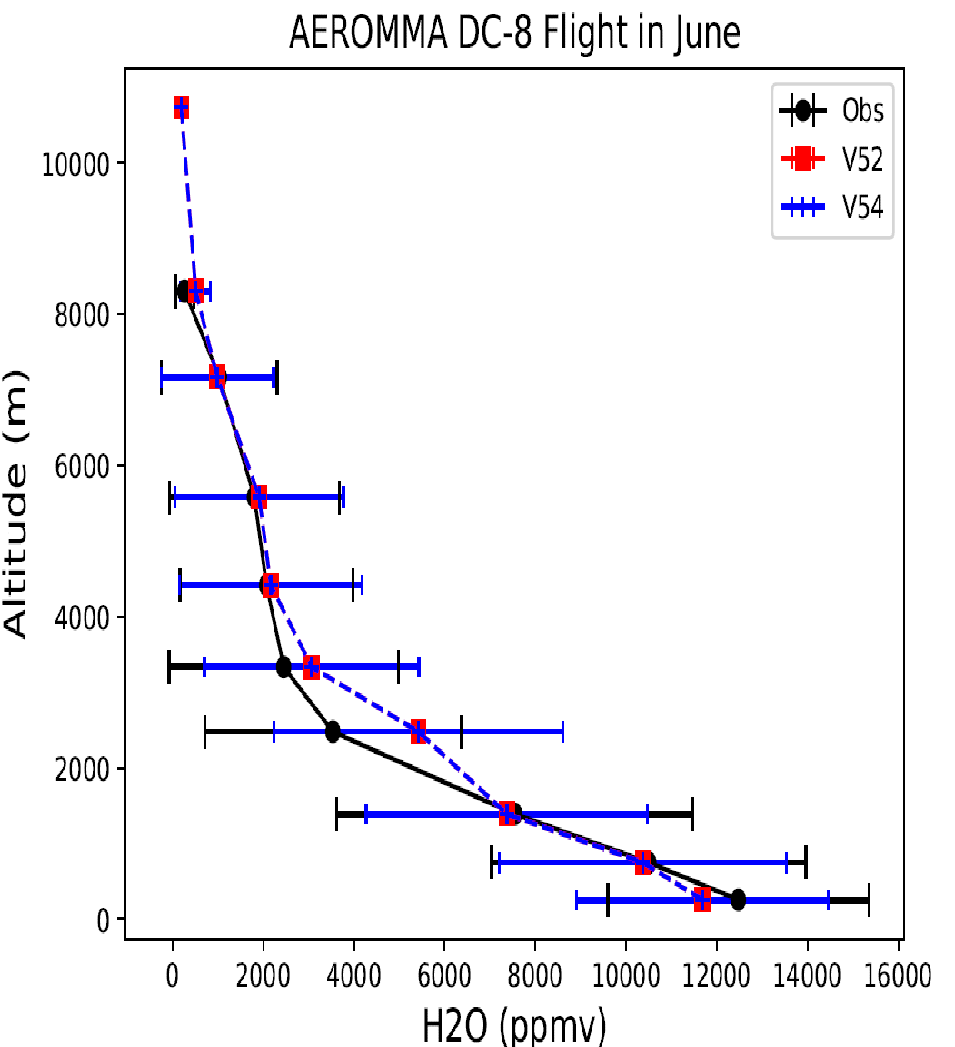 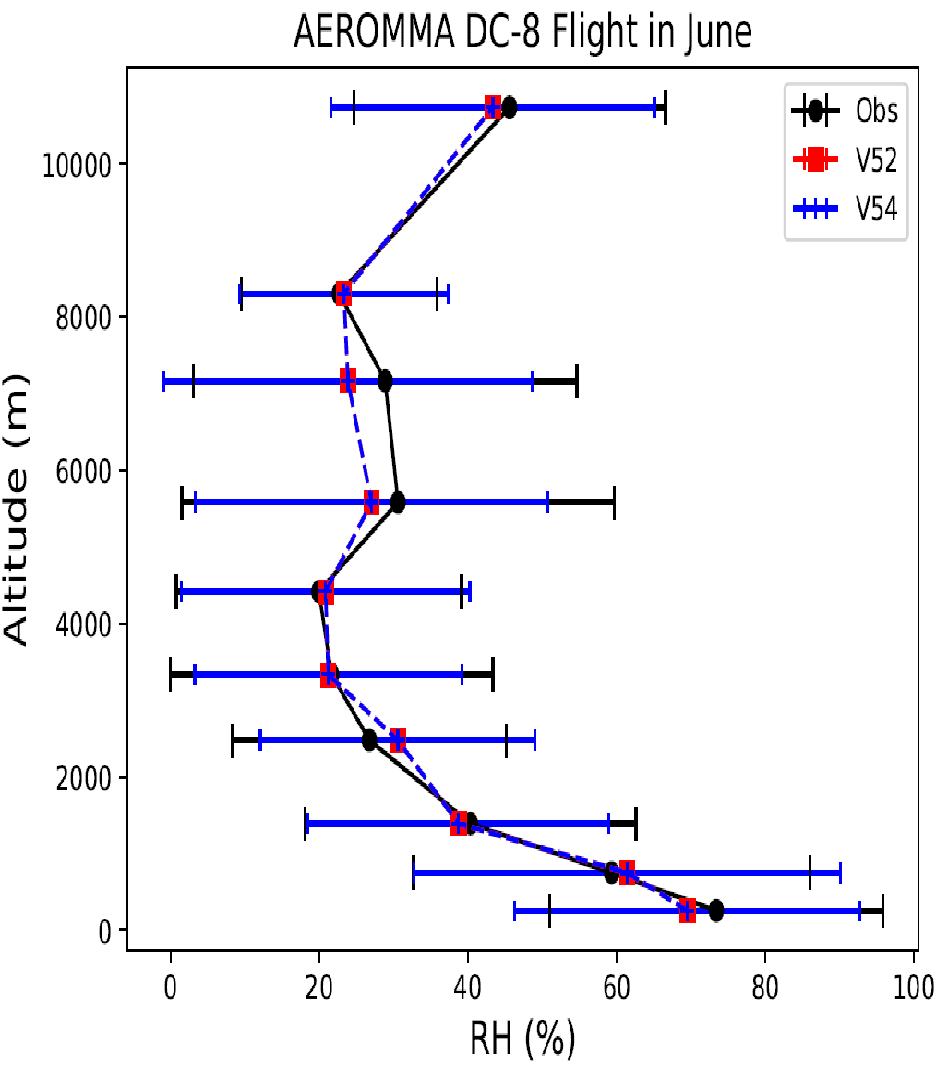 Dry bias near surface ,  wet bias near the PBL top
The vertical gradient of modeled winds are too smooth near the tropopause. The model tends to underpredict W by one or two orders of magnitude.
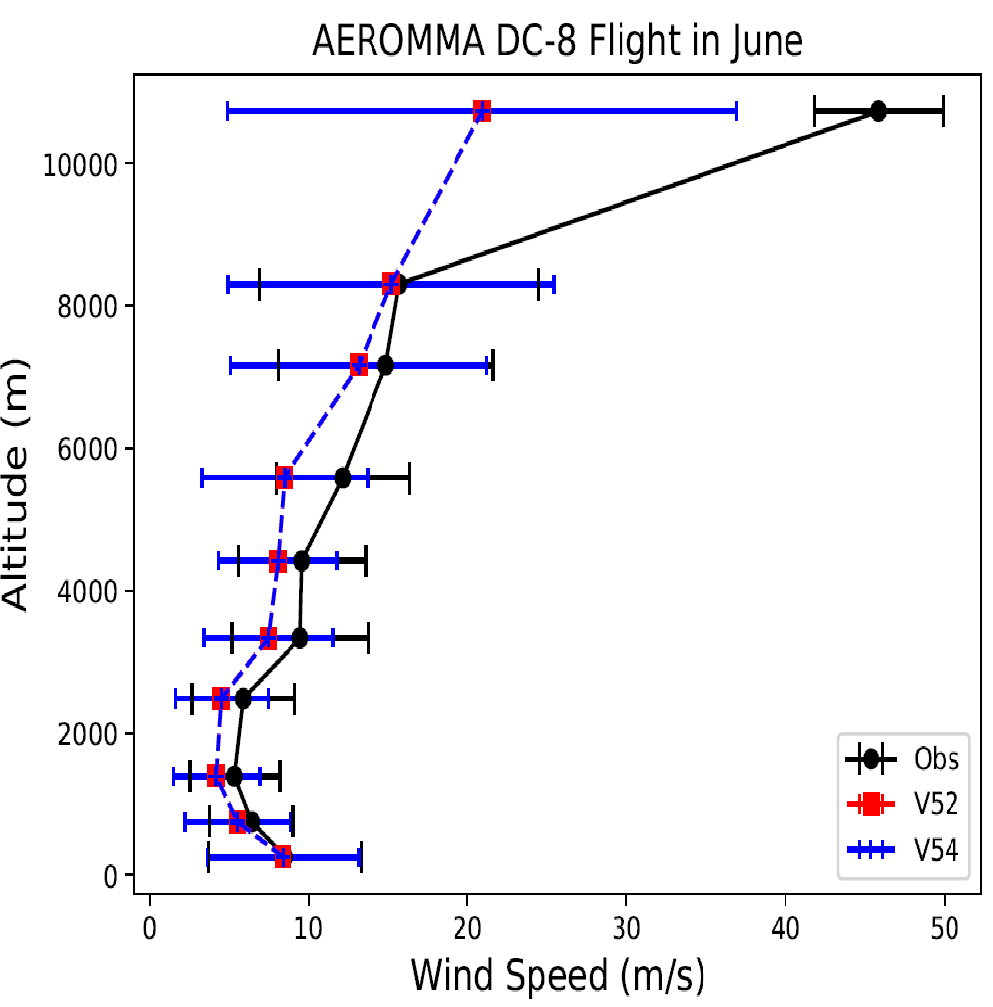 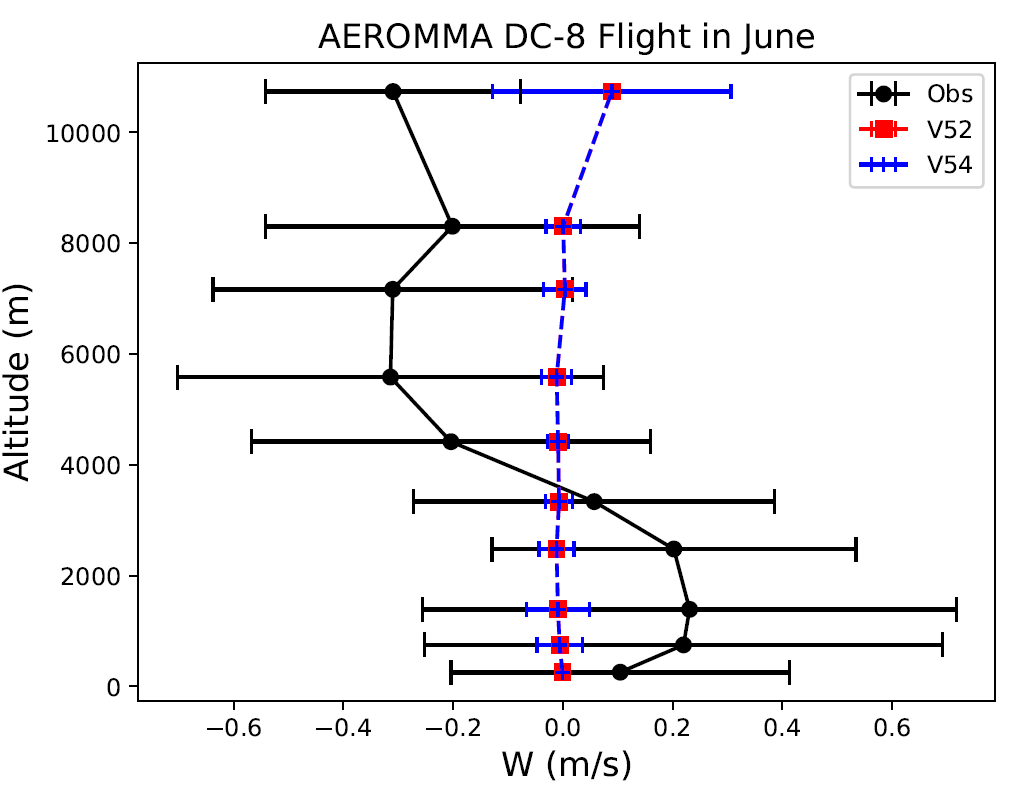 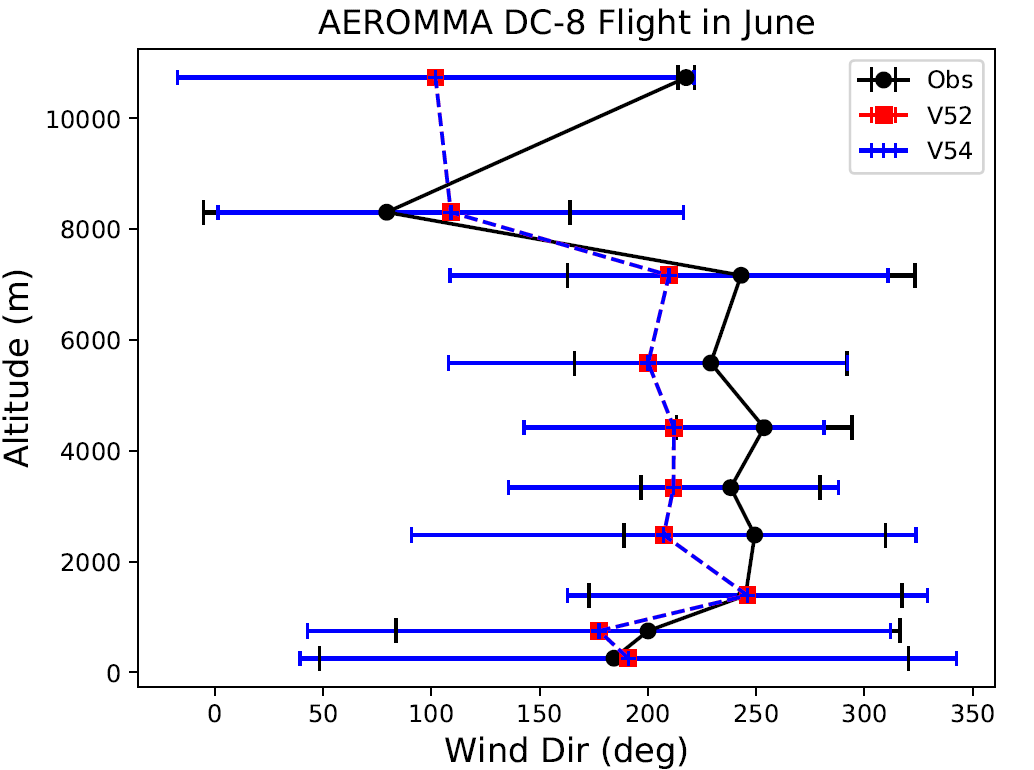 The background ozone and tropospheric CO are underestimated over U.S. West Coast, which is related to the AM4 monthly lateral boundary condition.
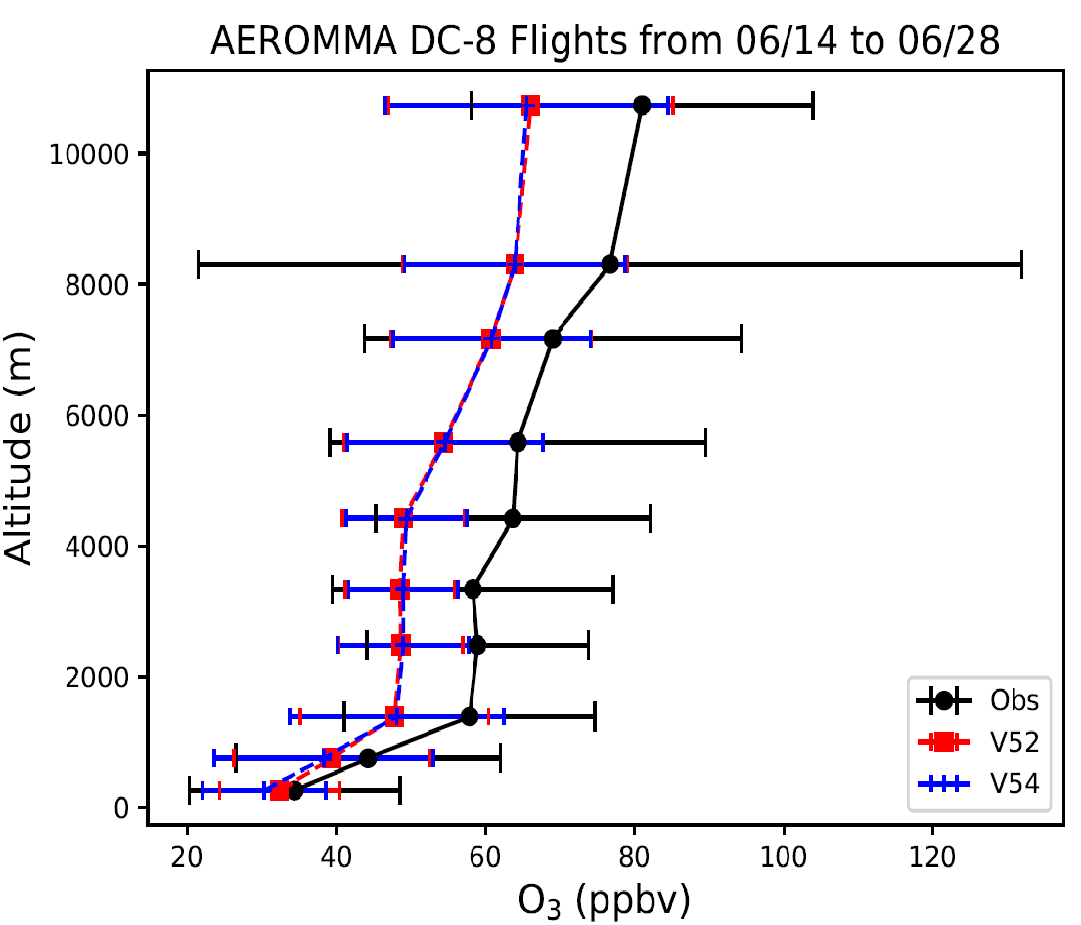 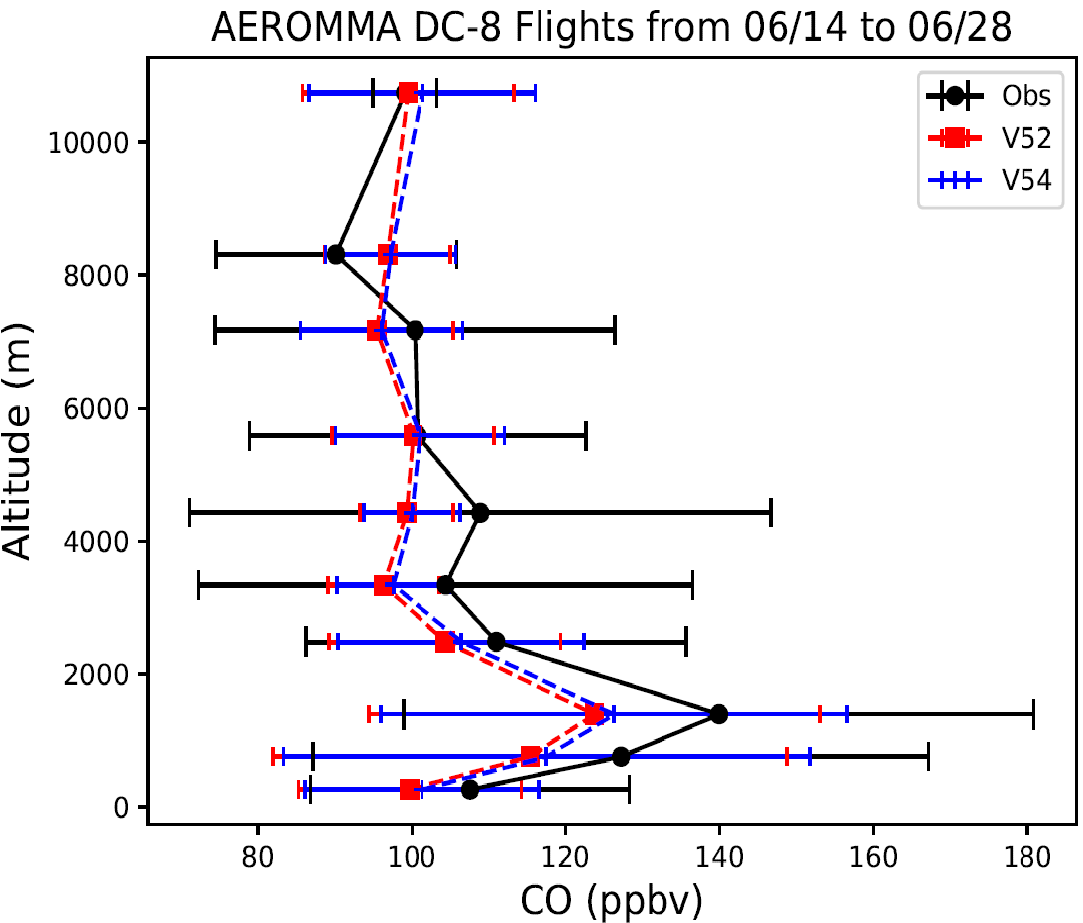 Over the U.S. West Coast, NOz is overpredicted or modeled NOx-to-NOz conversion is too fast.
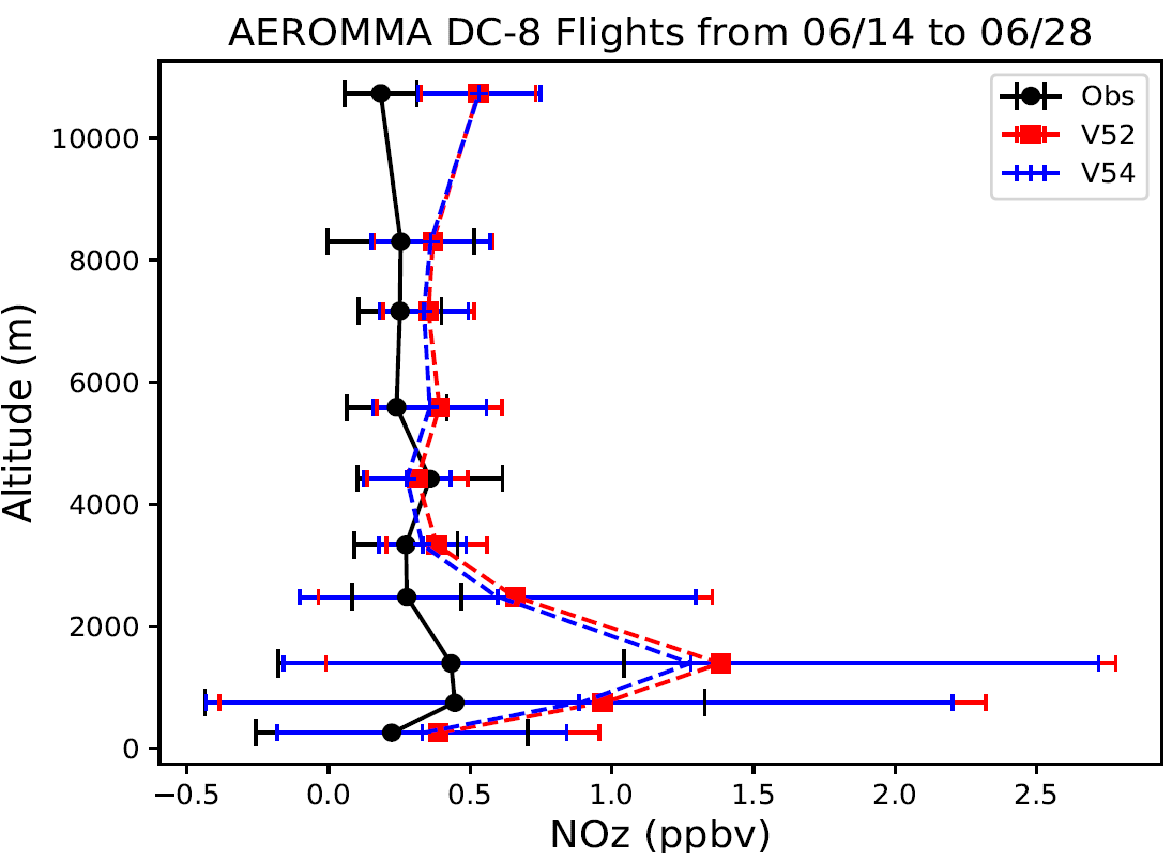 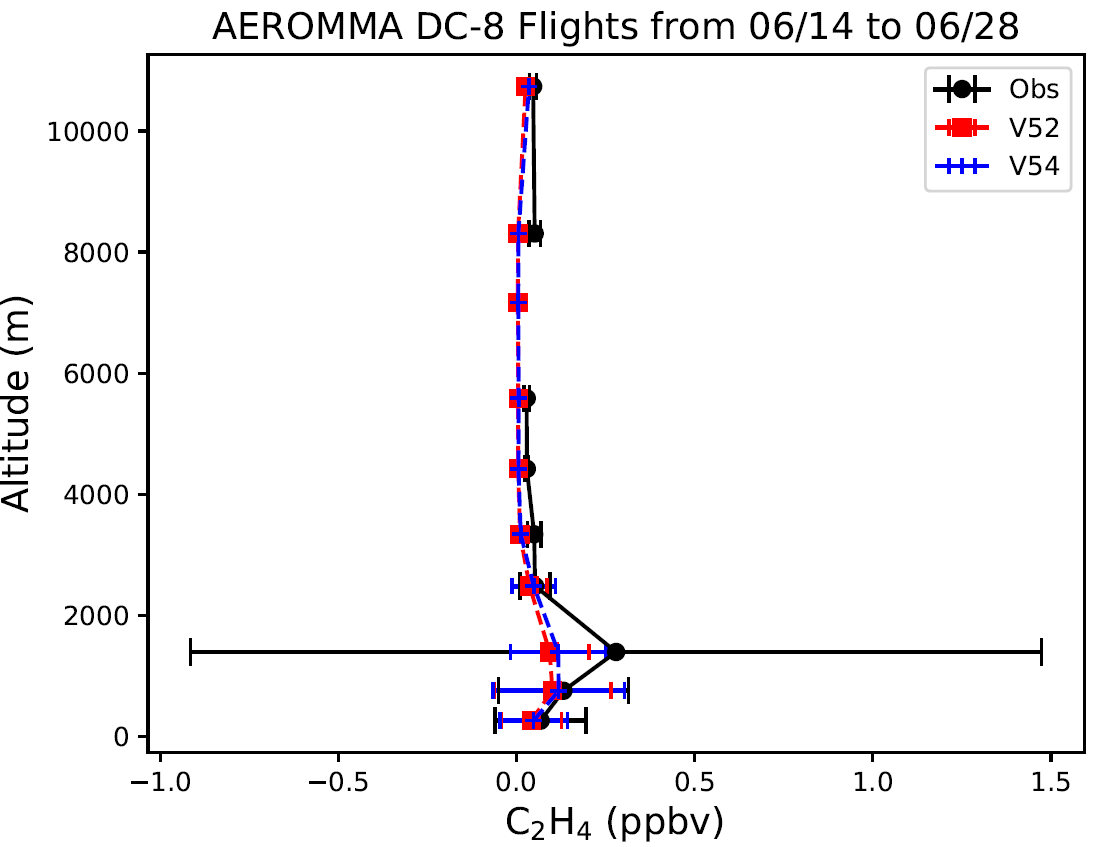 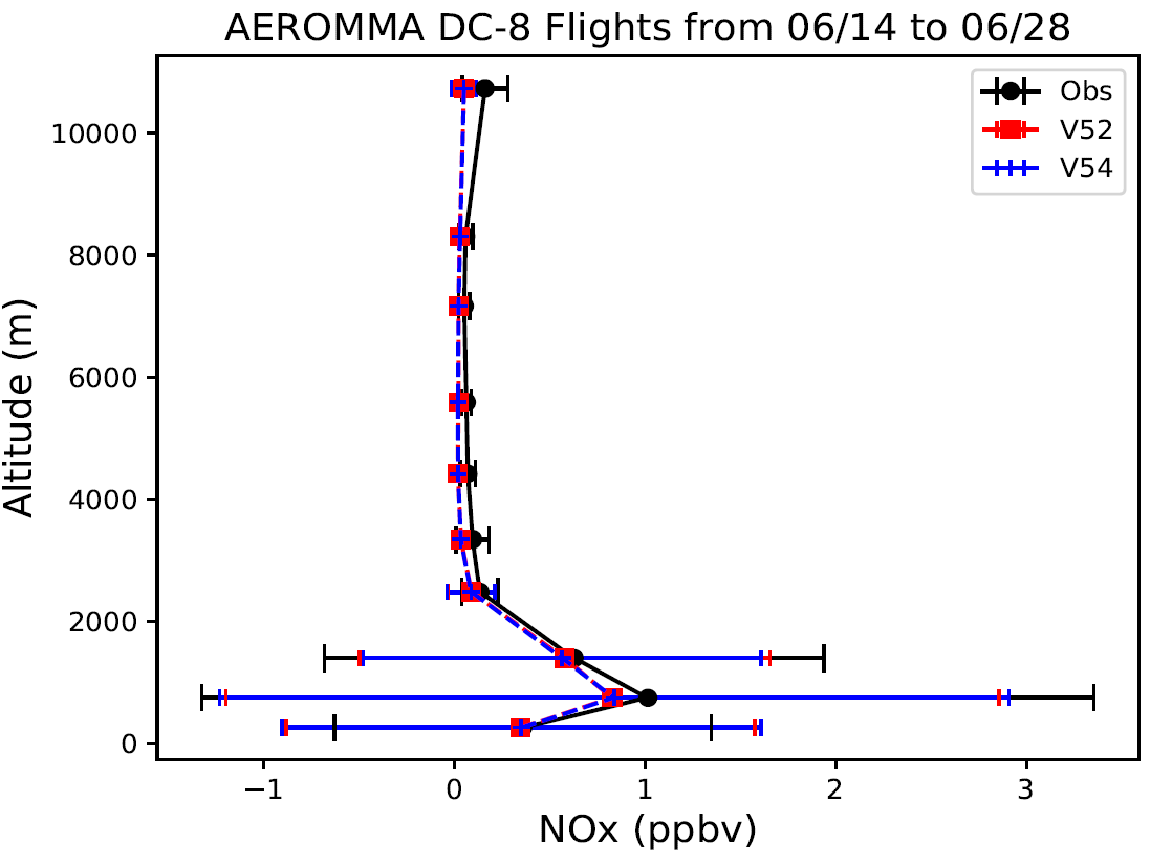 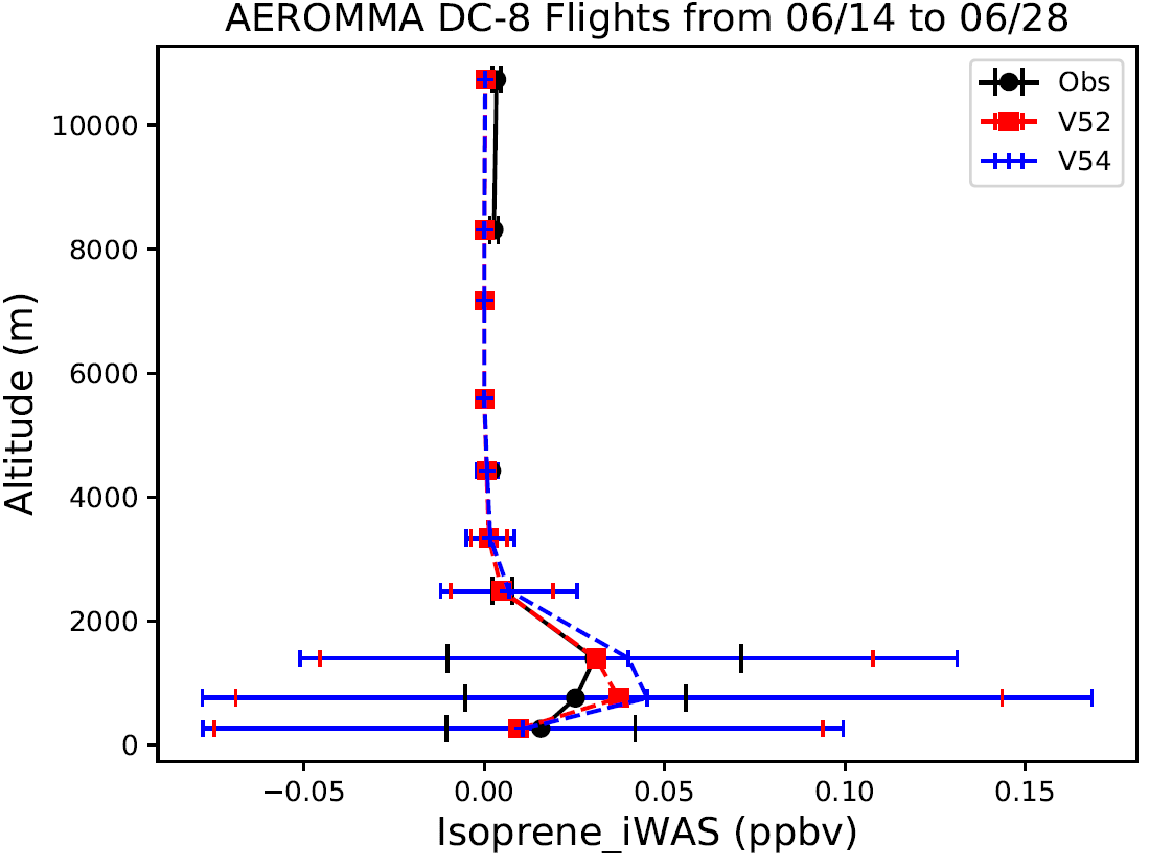 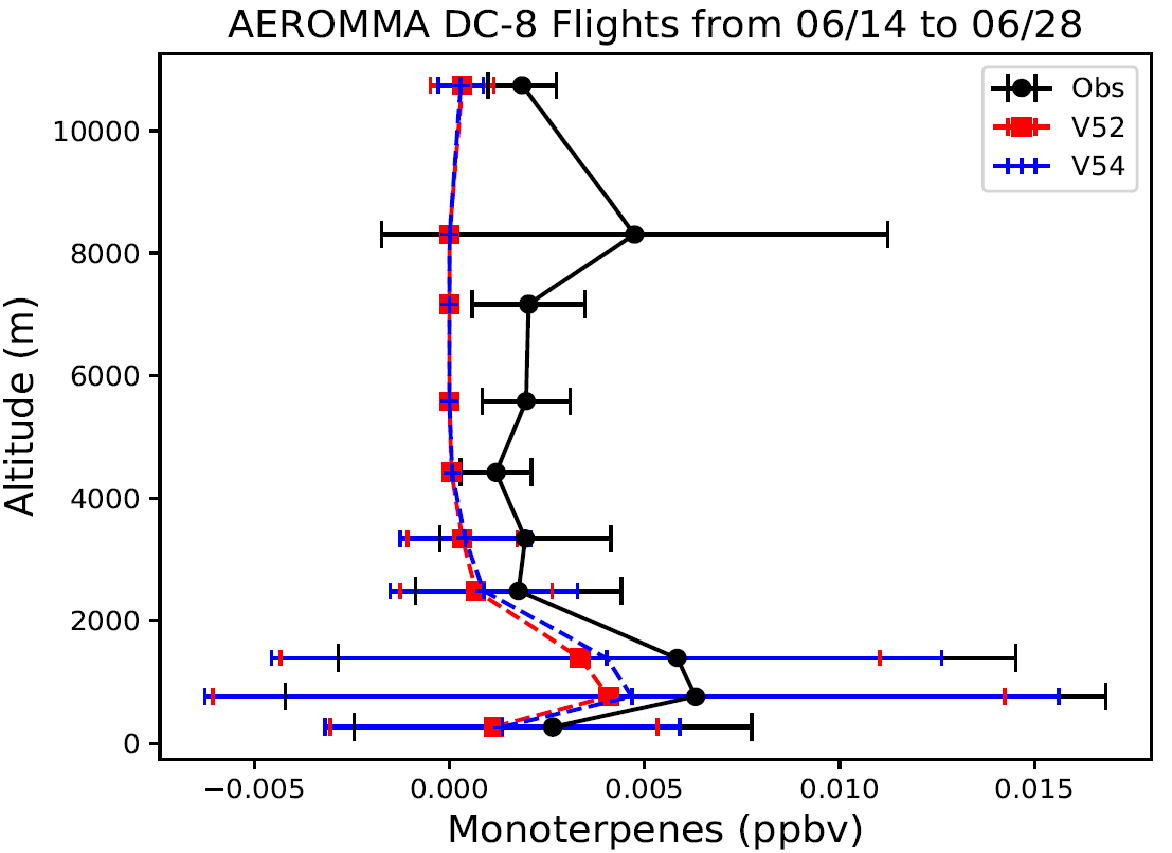 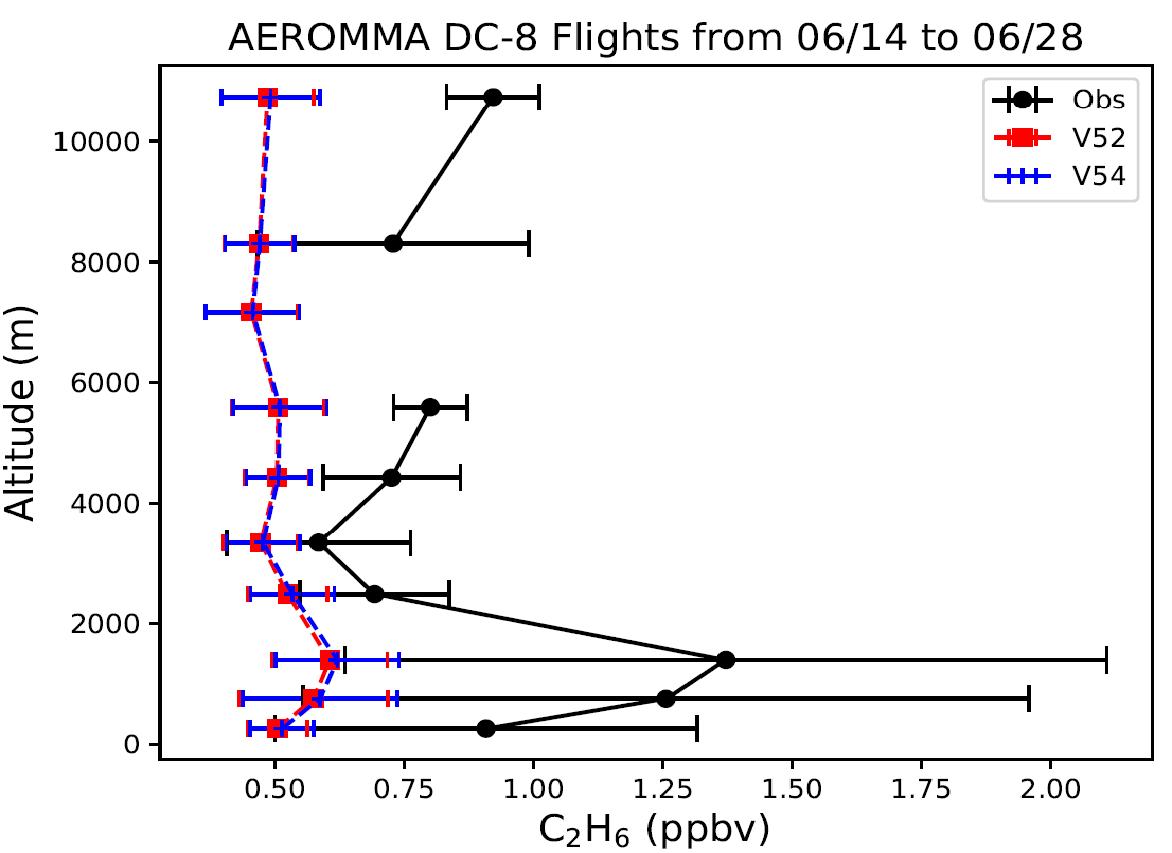 Models tend to underpredict both background and emission of ethane
The overpredicted NOx-to-NOz conversion leads to underpredictions of ozone production efficiency, represented by the O3-to-NOz ratio, and NOx age and NOx/NOy ratio. It is caused by the model’s well-mixing assumption in each grid cell or insufficient spatial resolution.
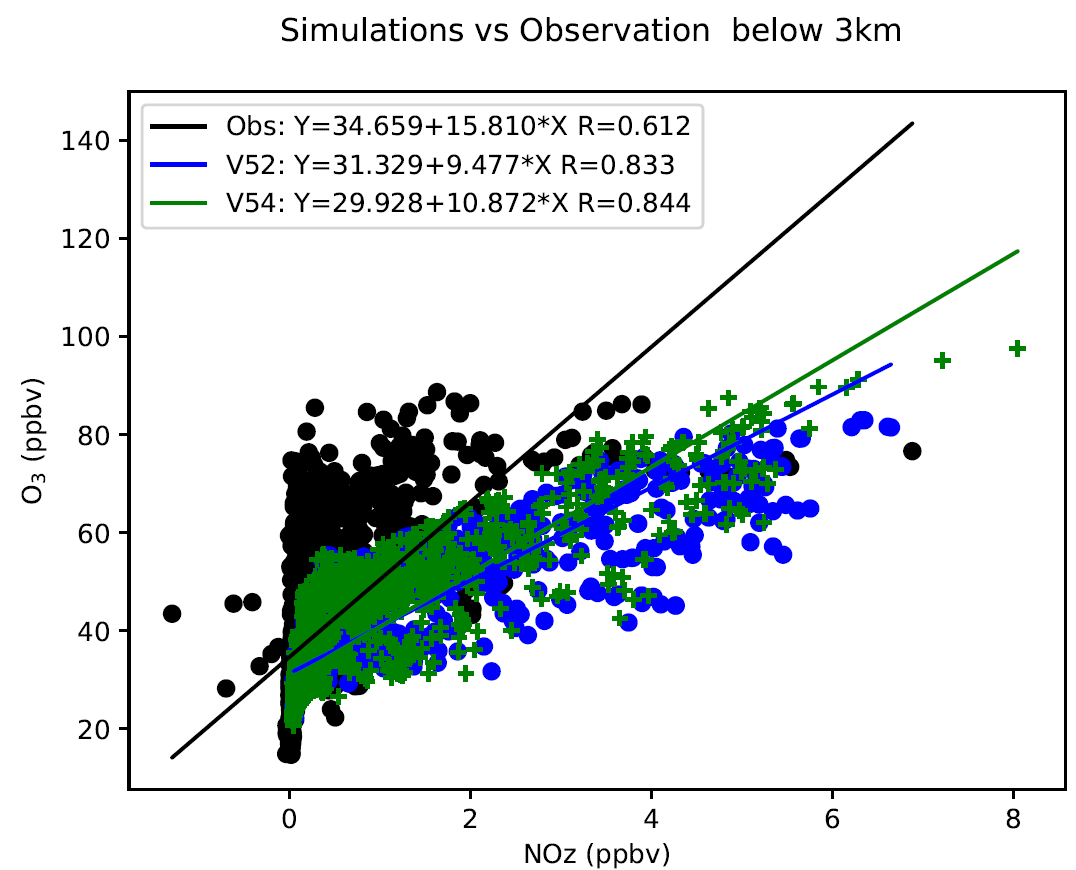 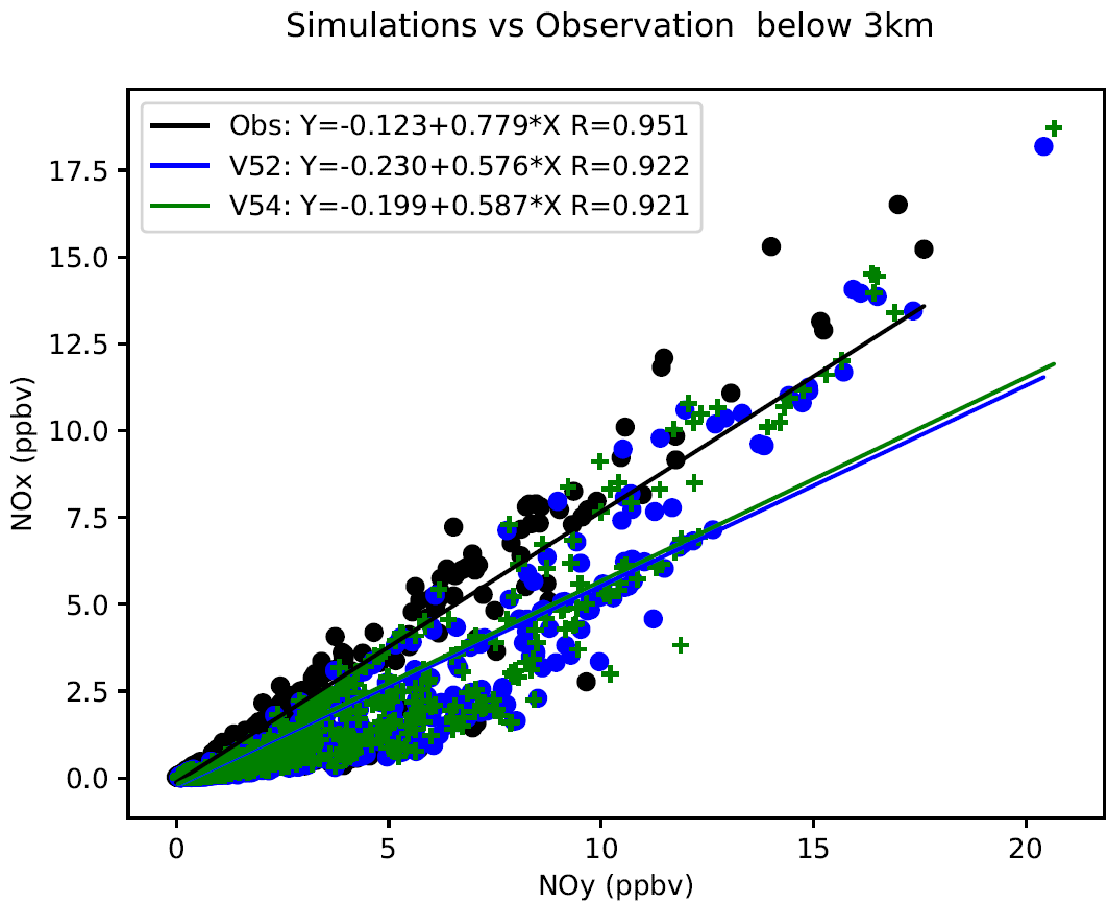 ‹#›
SO2 undeprediction over U.S. West leads to underprediction of sulfate and ammonium, and overprediction of nitrate. This bias on aerosol compositions could also affect the downstream PM2.5 prediction.
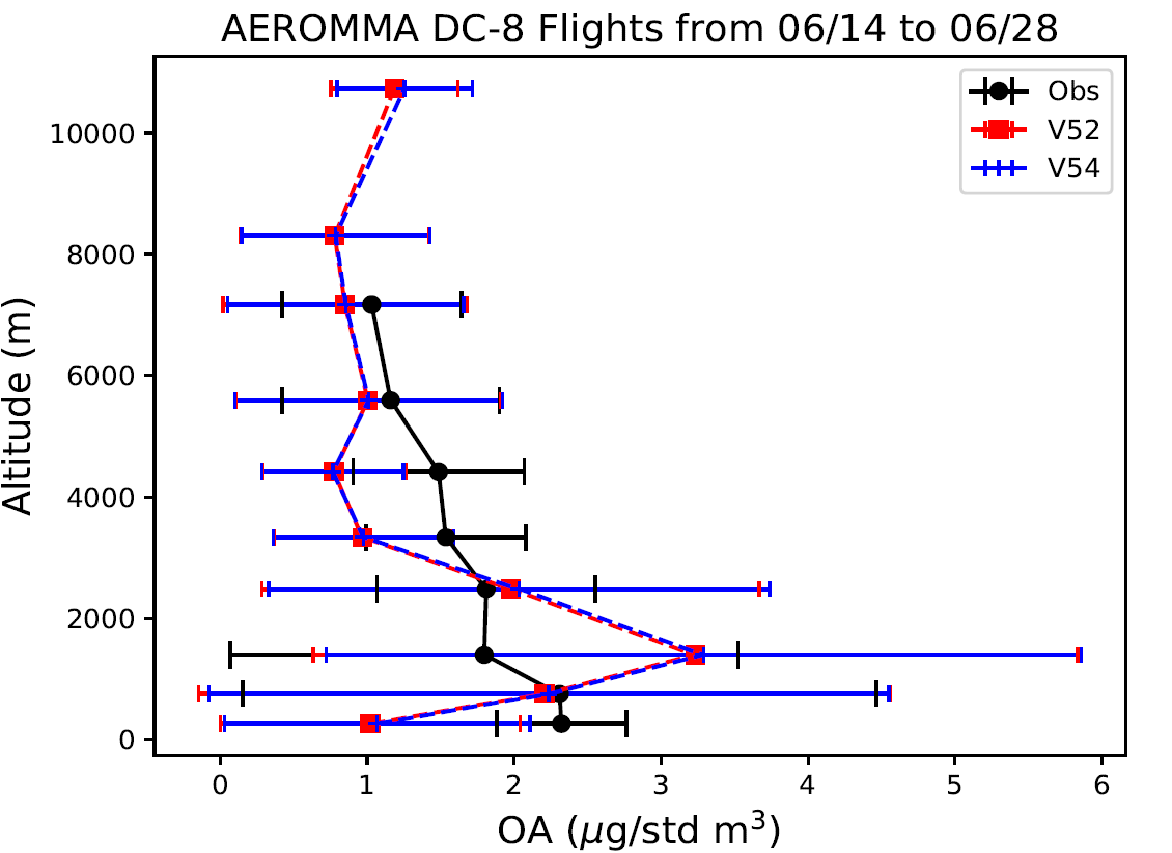 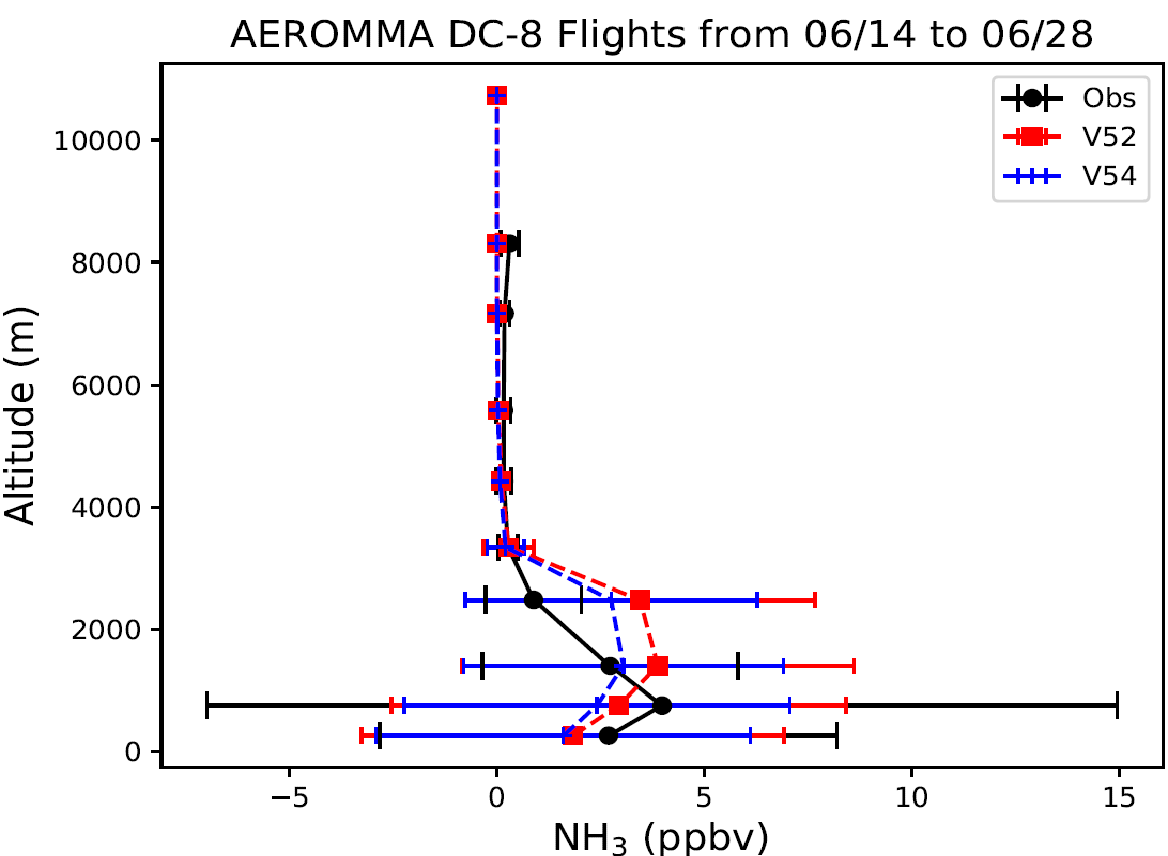 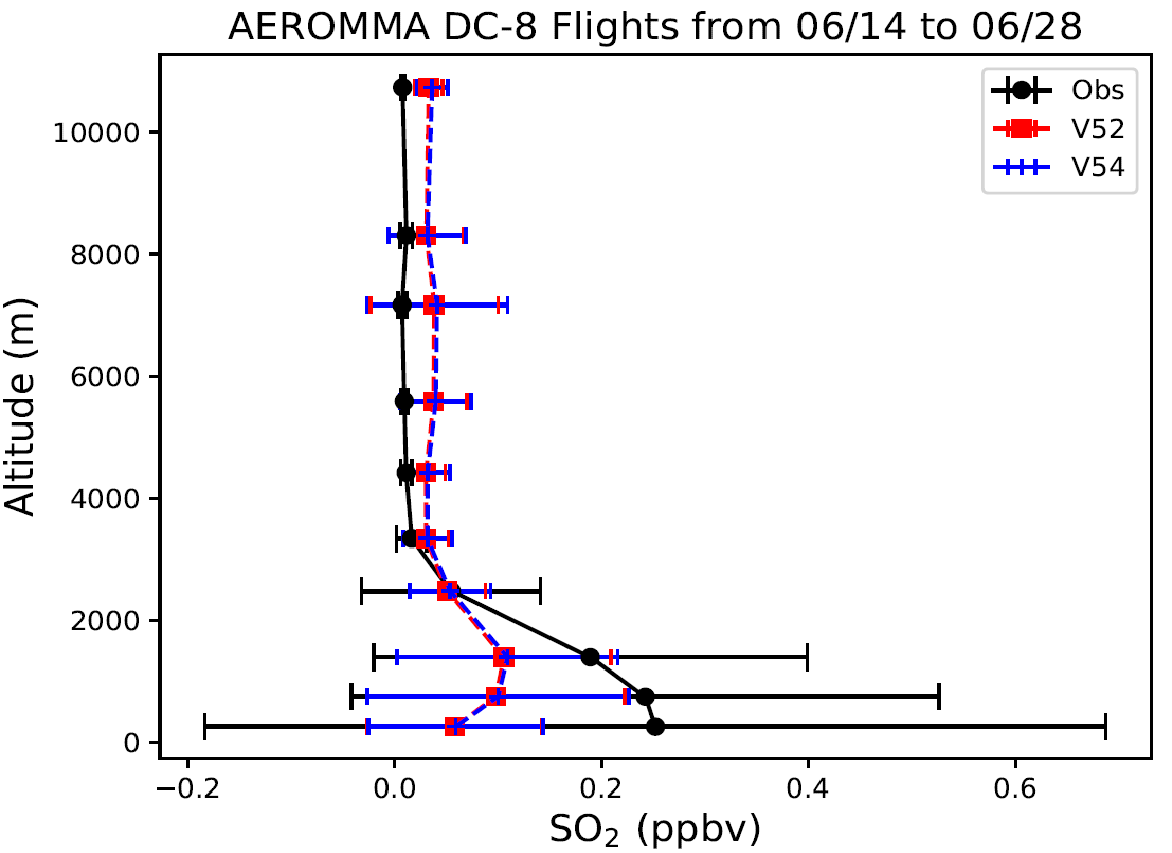 Anions: SO42-, NO3-, Cl-
Cations: Ca2+, Mg2+, Na+, K+, NH4+
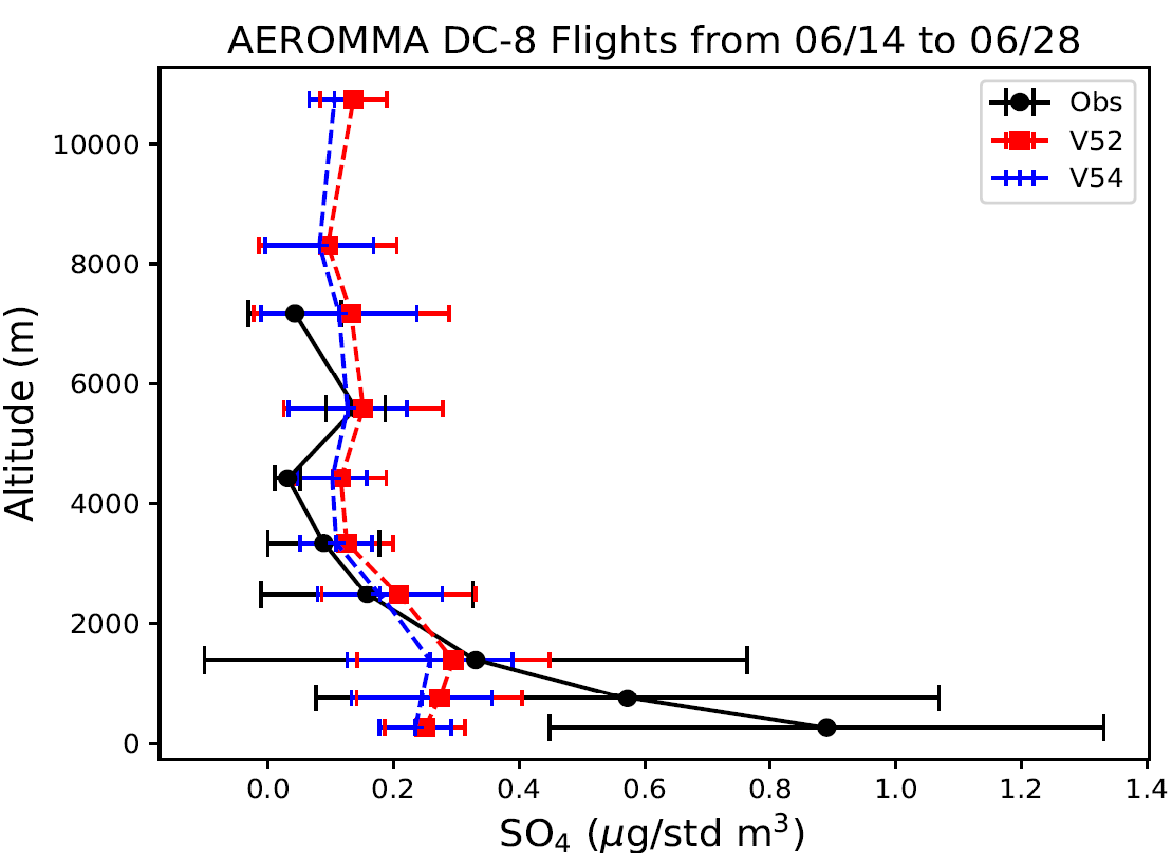 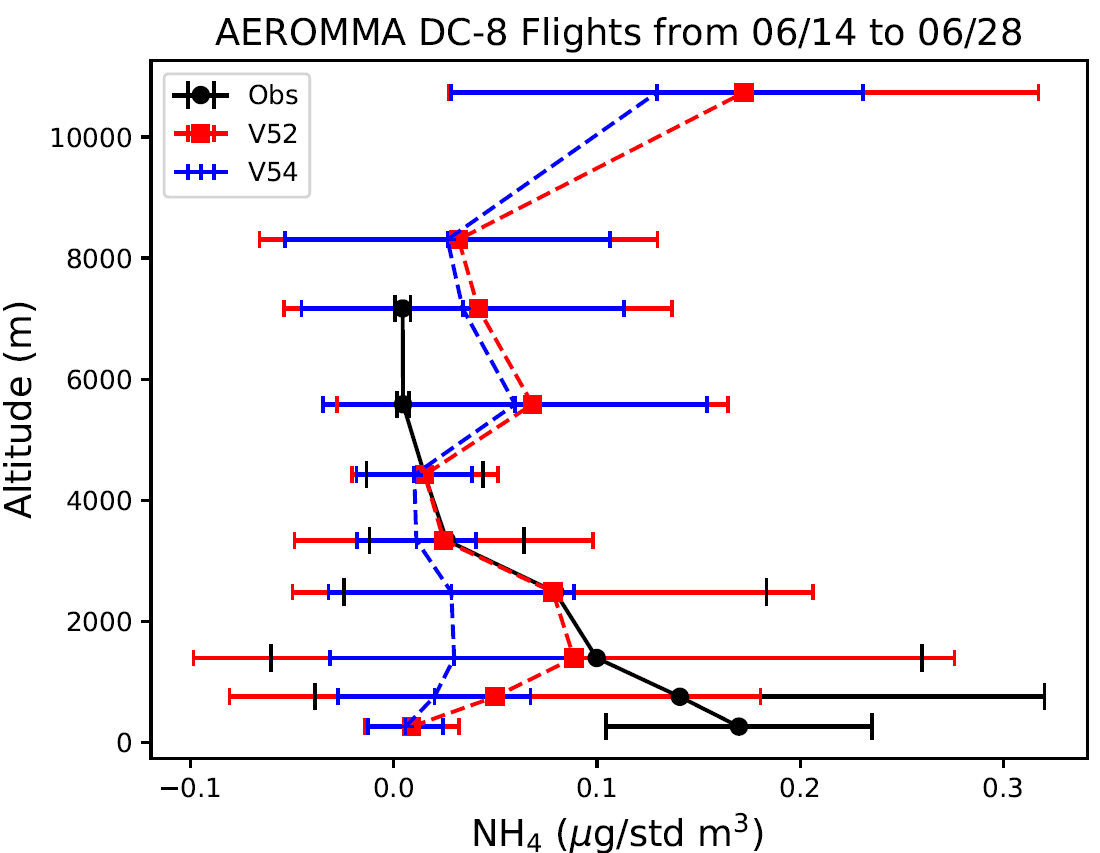 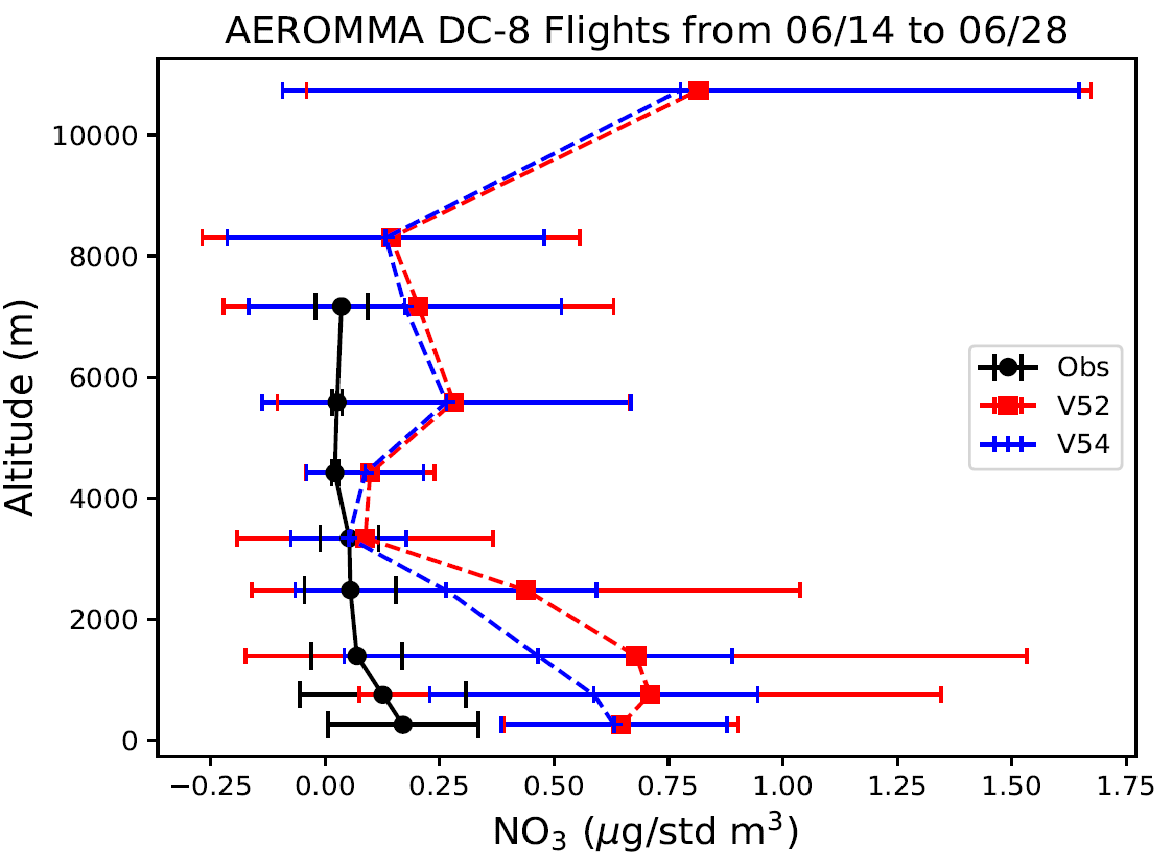 SO2 underprediction causes Sulfate and ammonium underpredictions and nitrate overprediction
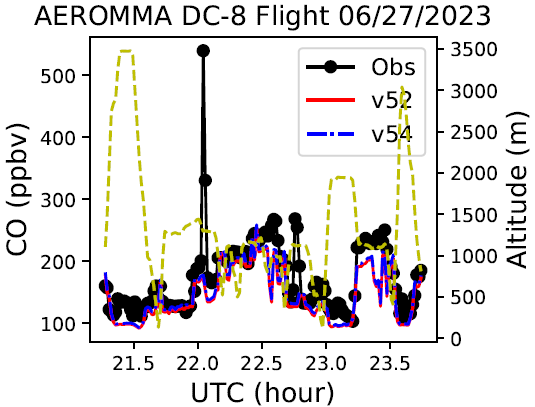 V54 showed better chemical behavior over the LA flight
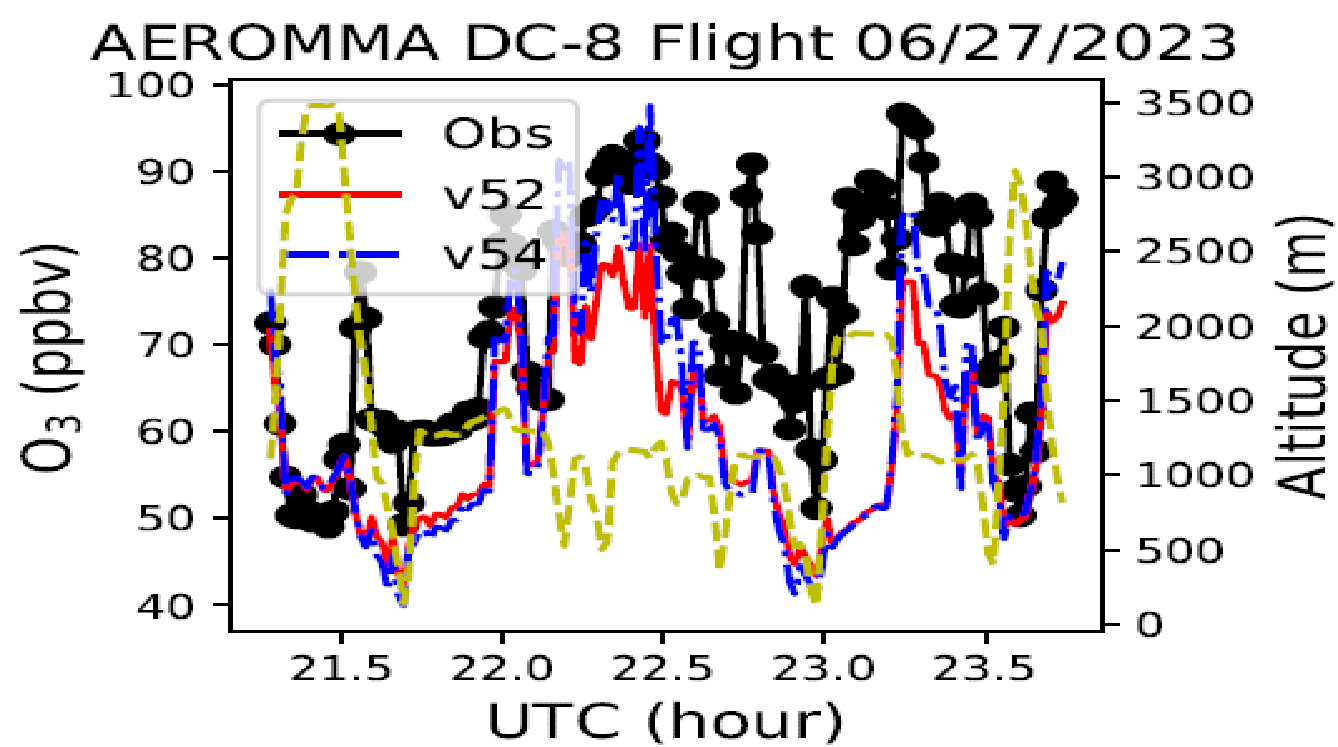 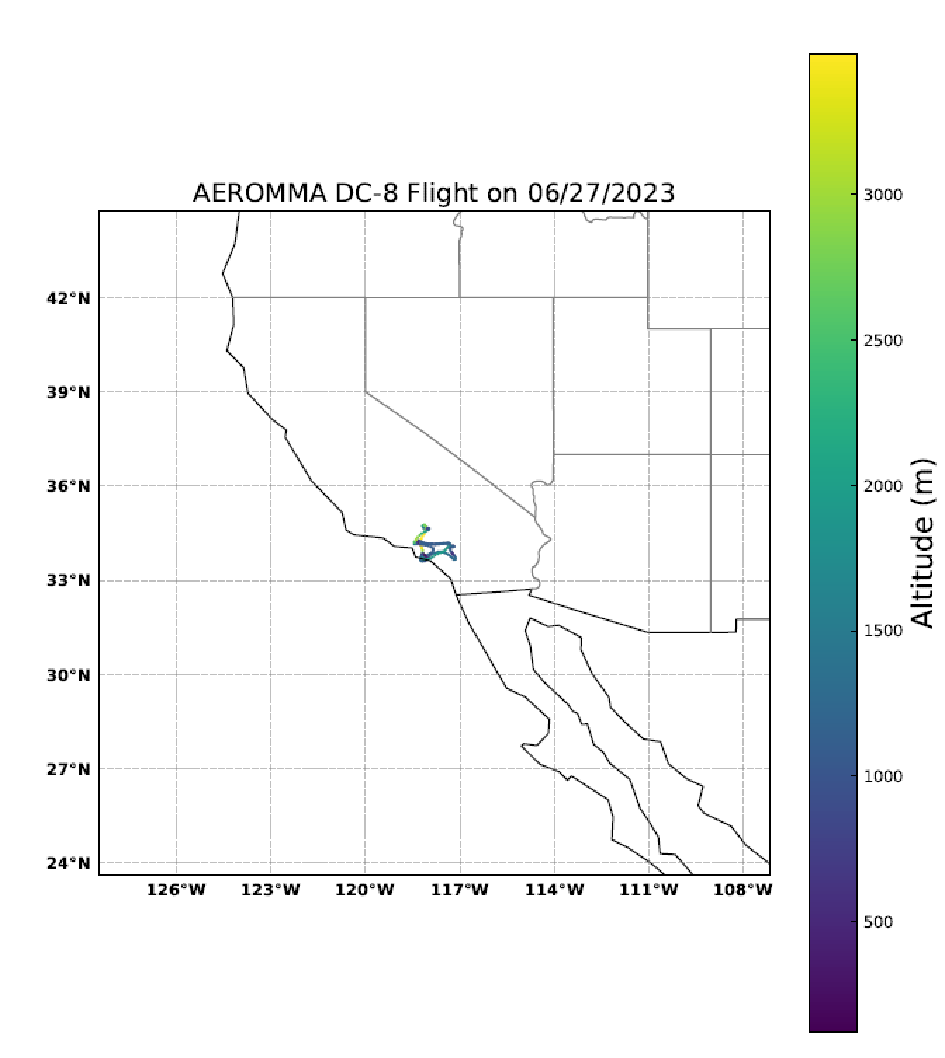 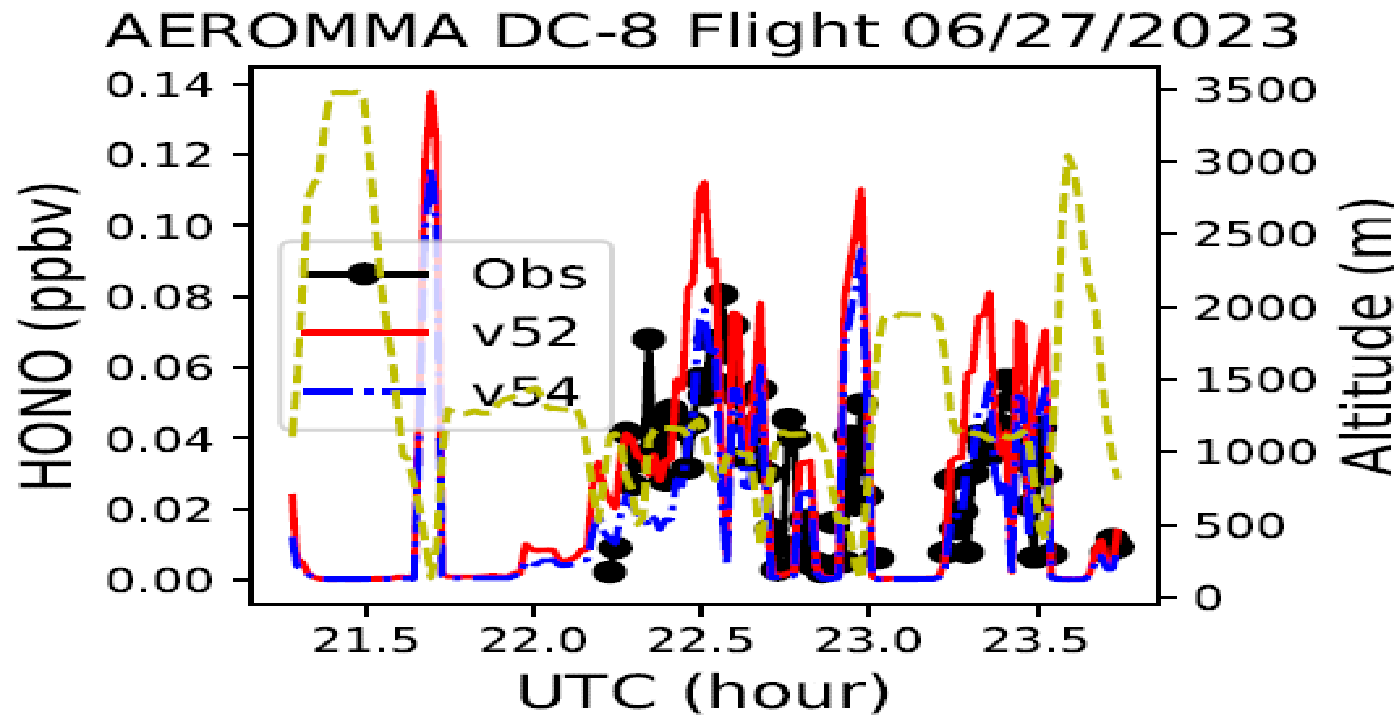 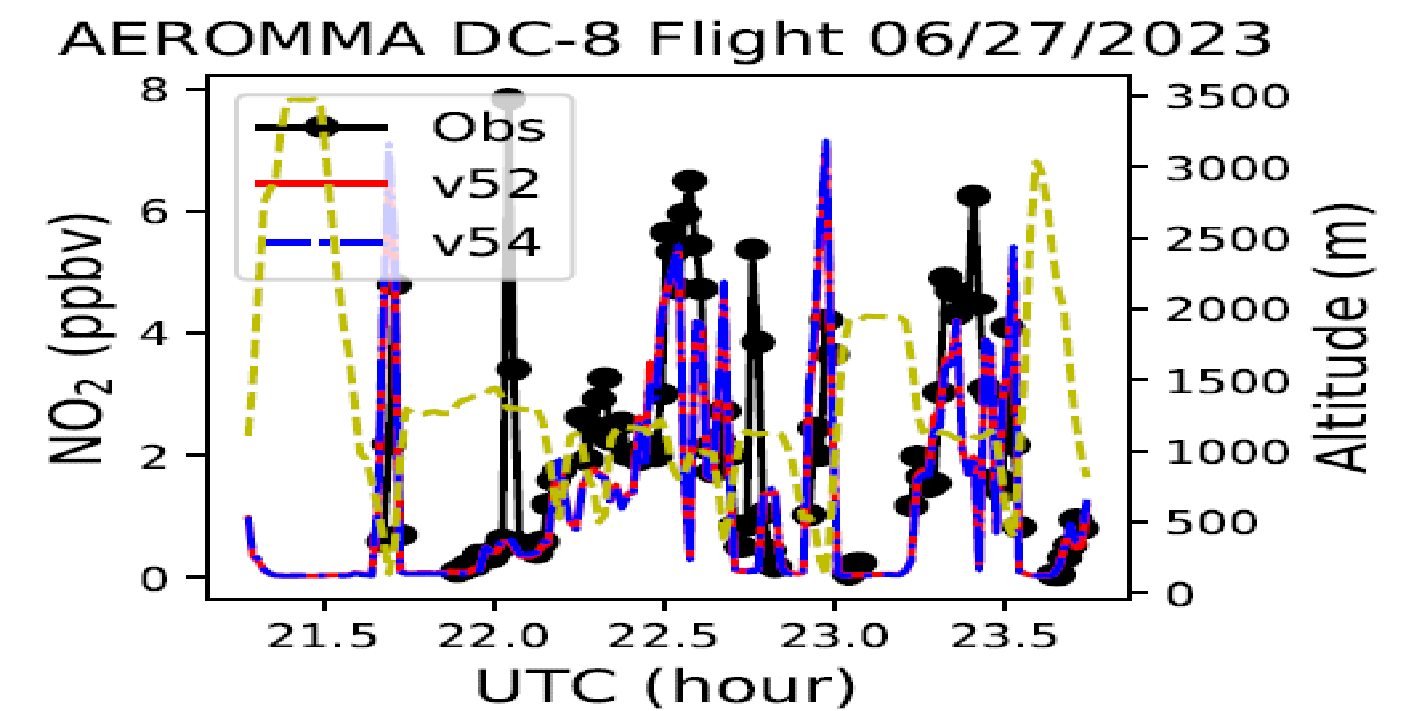 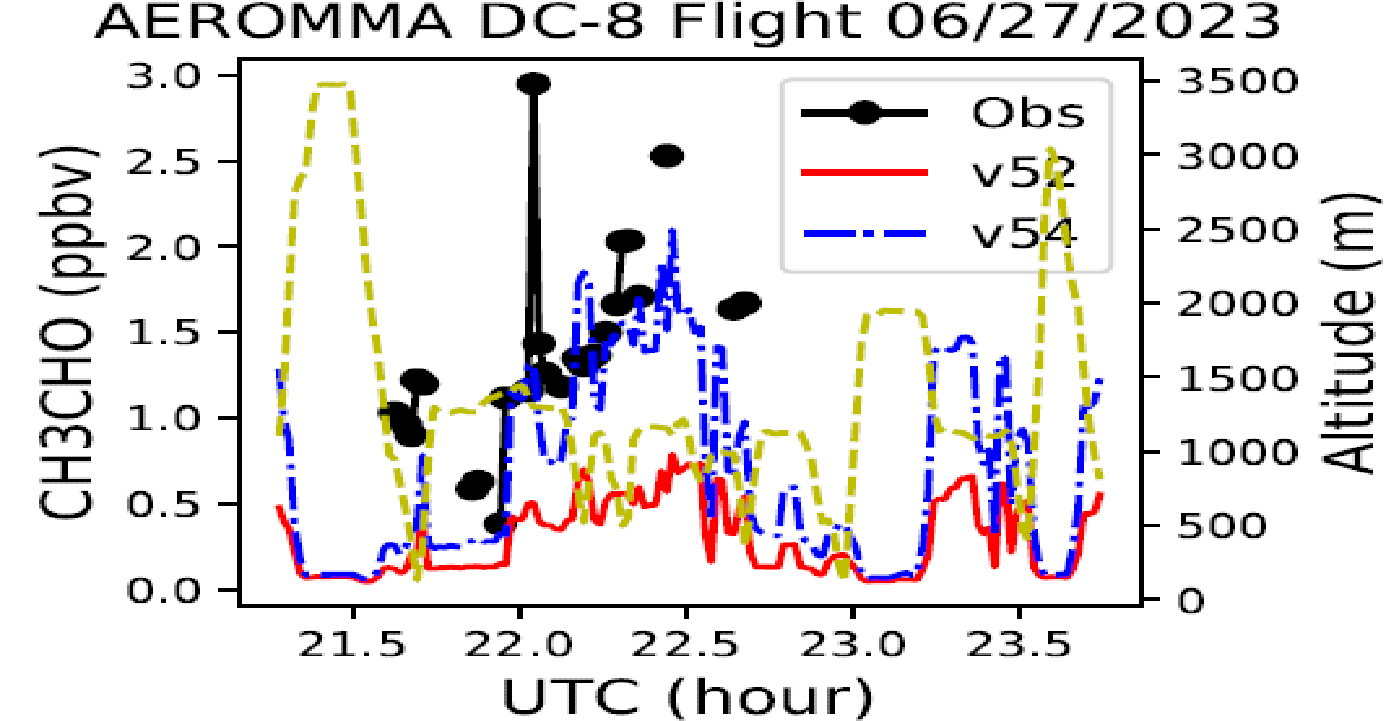 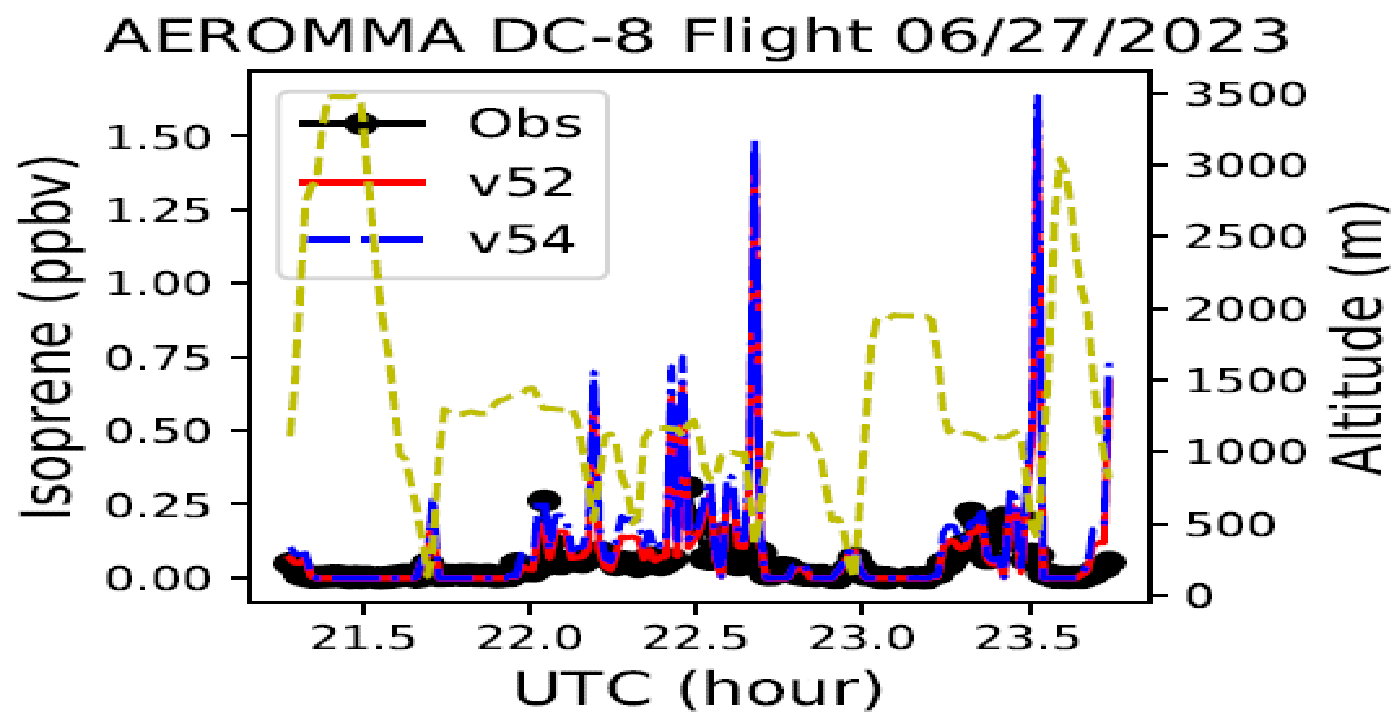 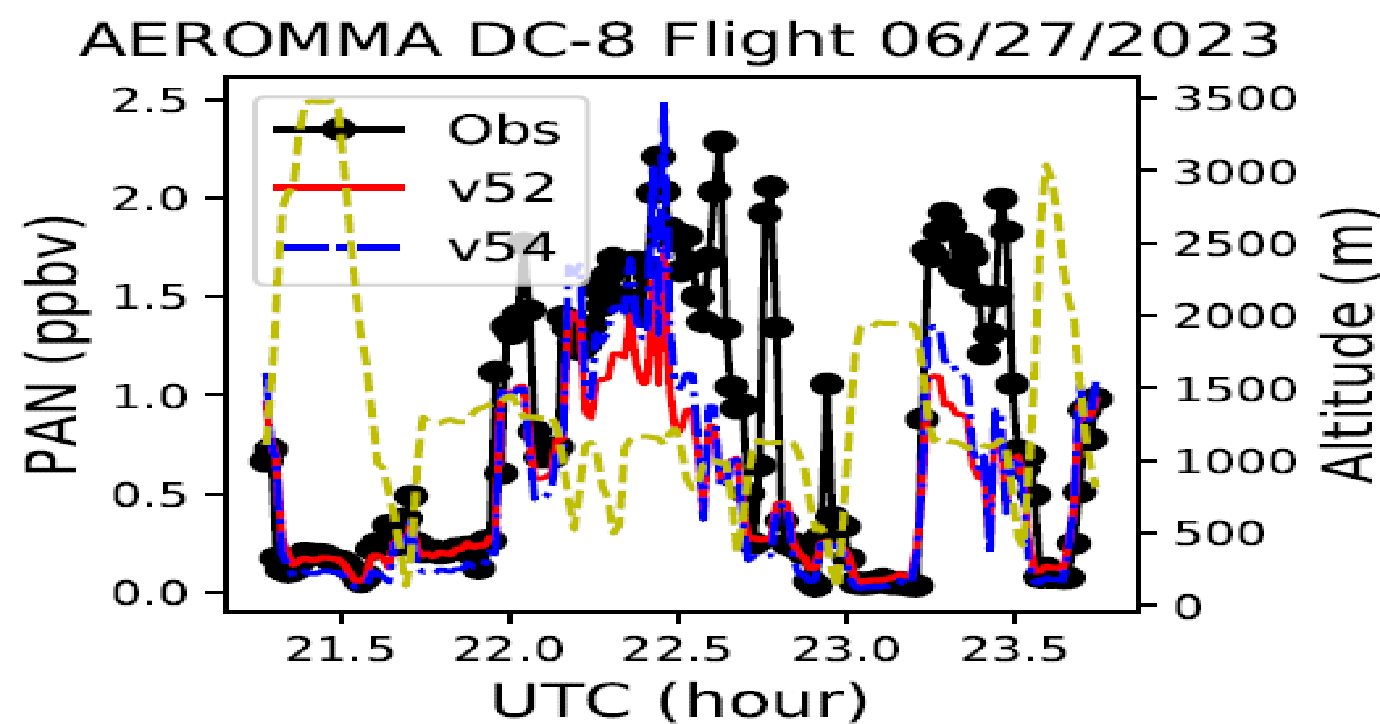 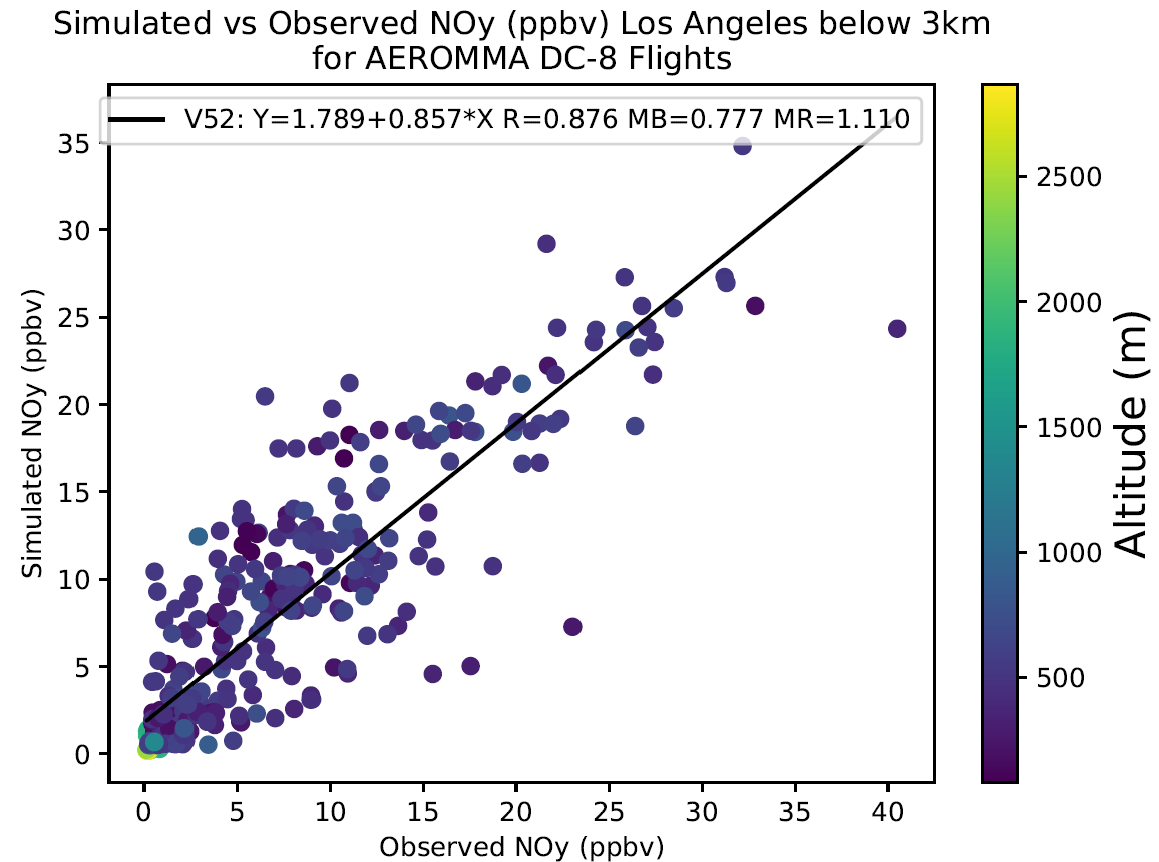 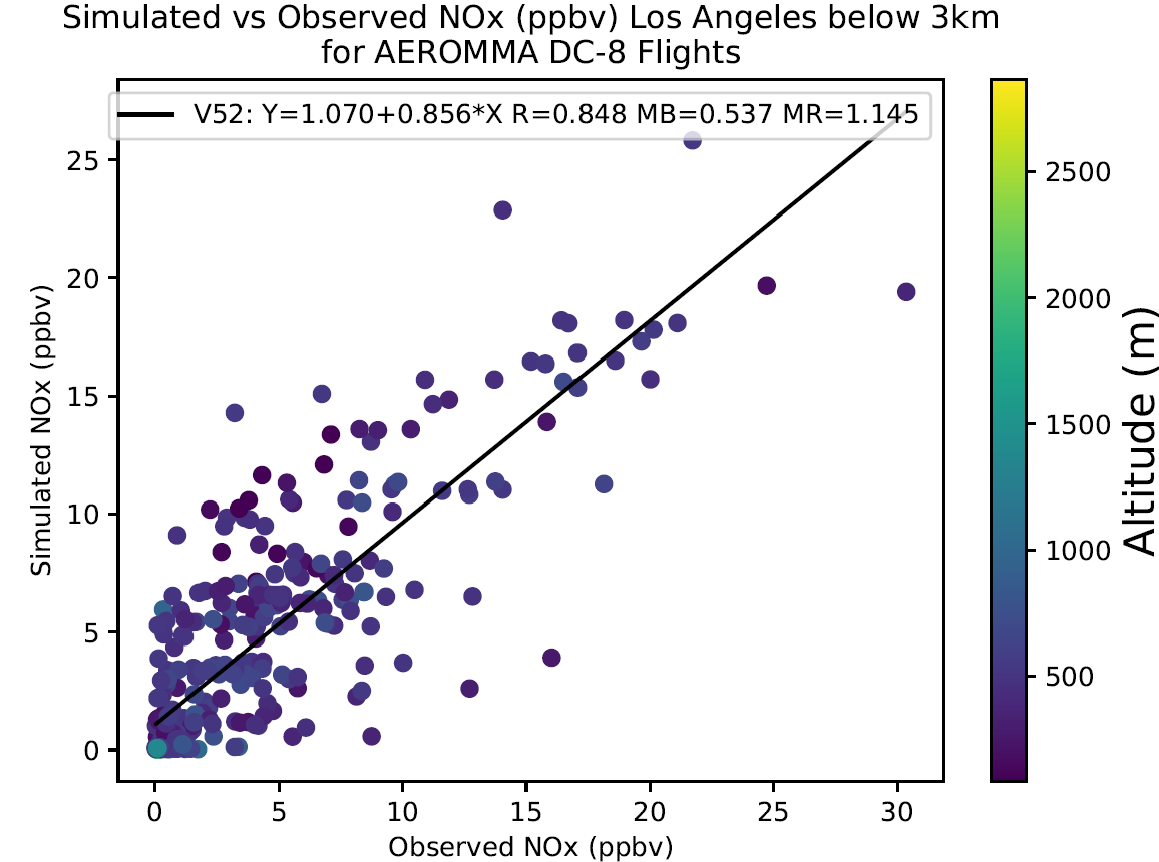 This Cross-Comparison try to address the bias of  the NOx emissions over Megacities, reflected by in-situ comparison (slope, mean bias, mean ratio) and TEMPO tropospheric vertical column
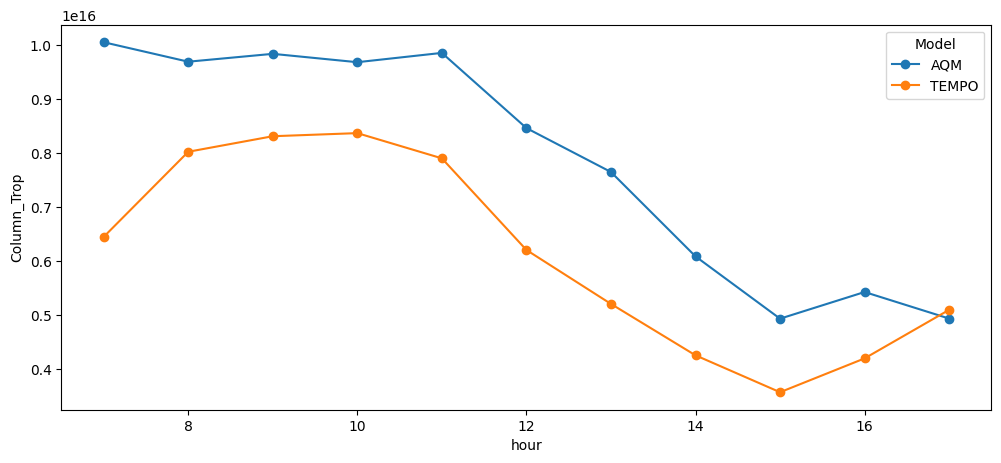 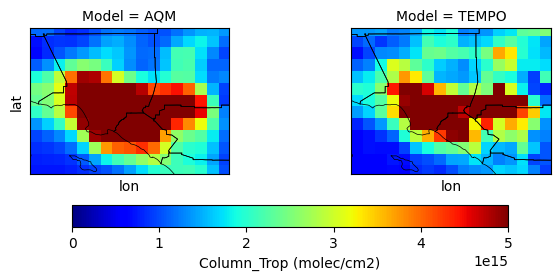 Mean bias: 1.72 x 1015 (+28%)
Los Angeles
Courtesy of Wei Li
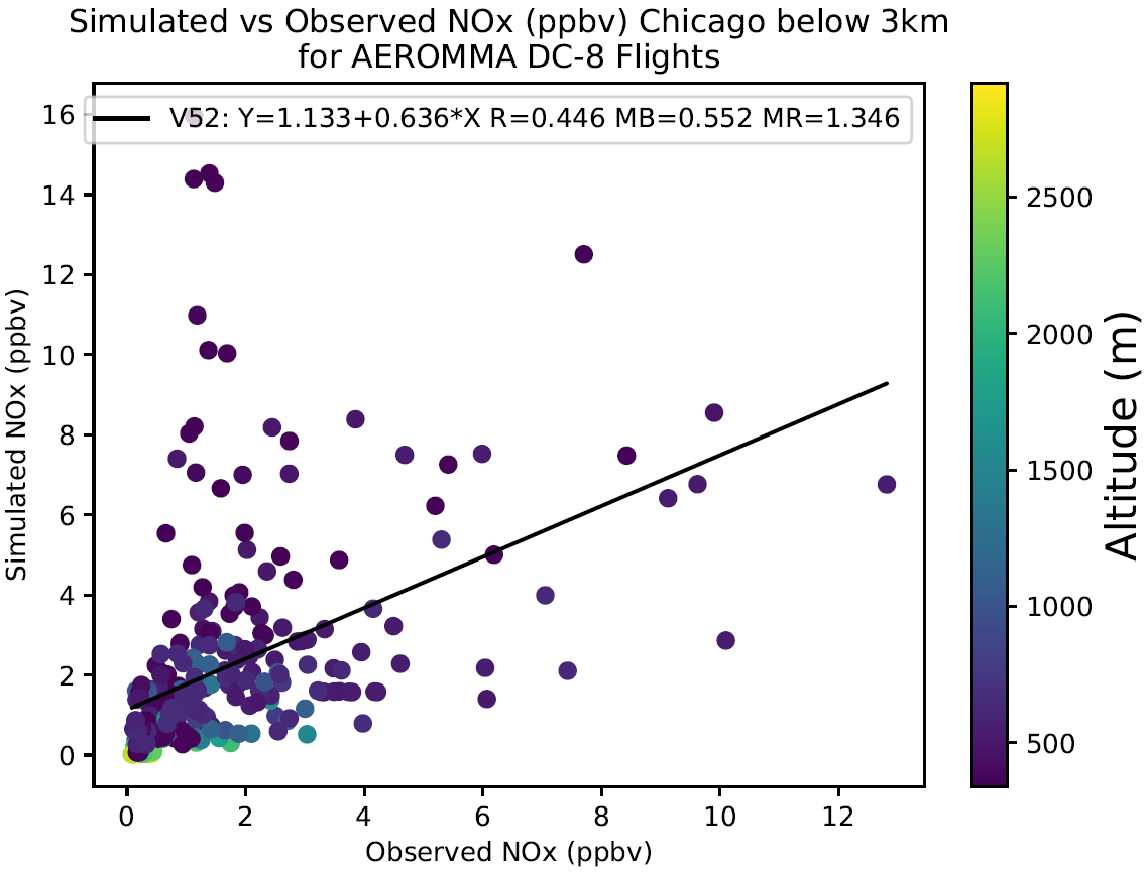 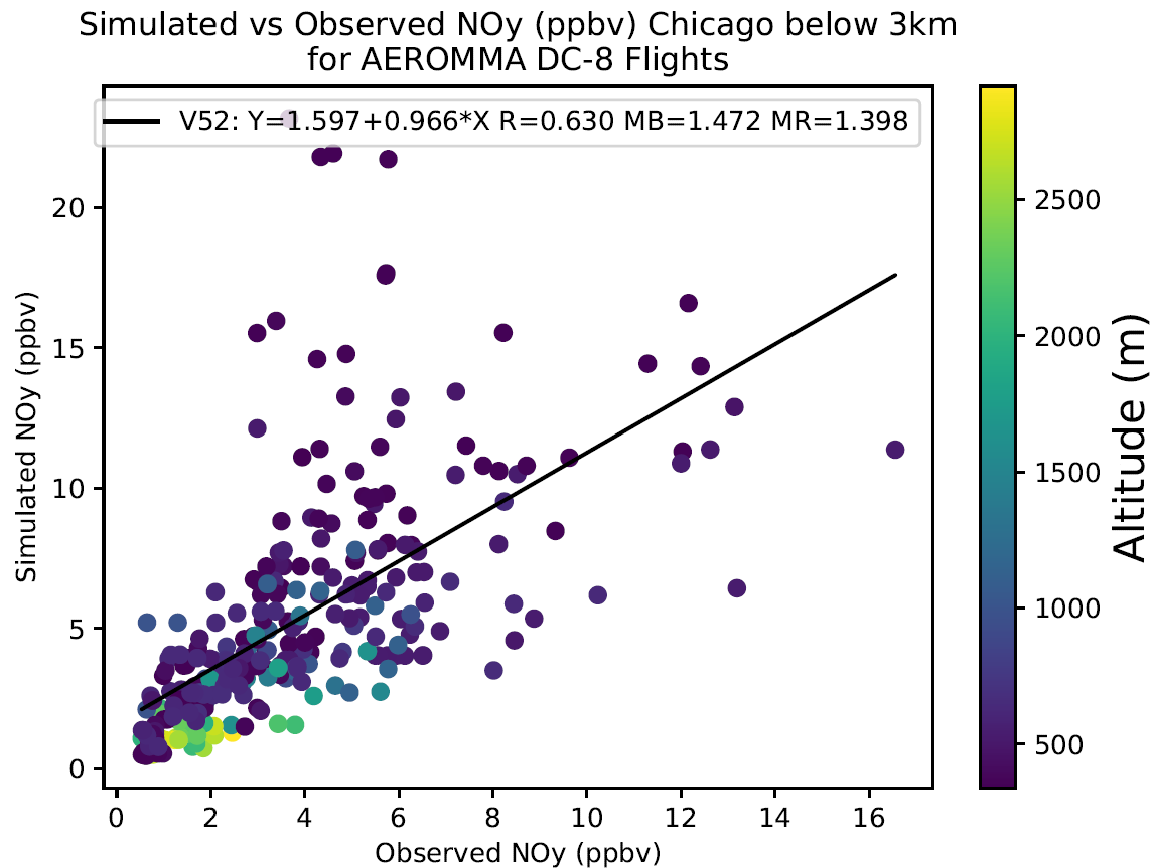 Same but for Chicago
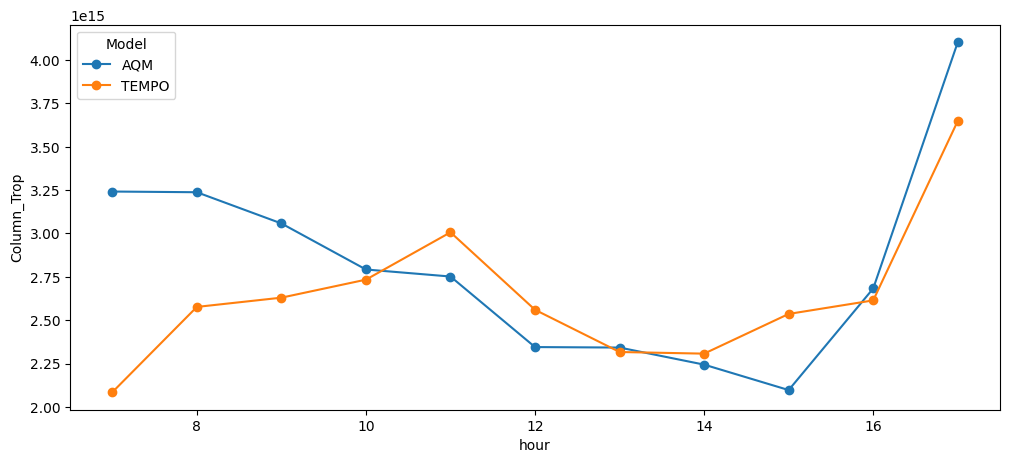 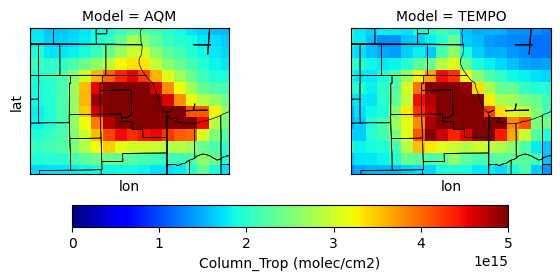 Mean bias: 1.71 x 1014 (+6%)
Chicago
Courtesy of Wei Li
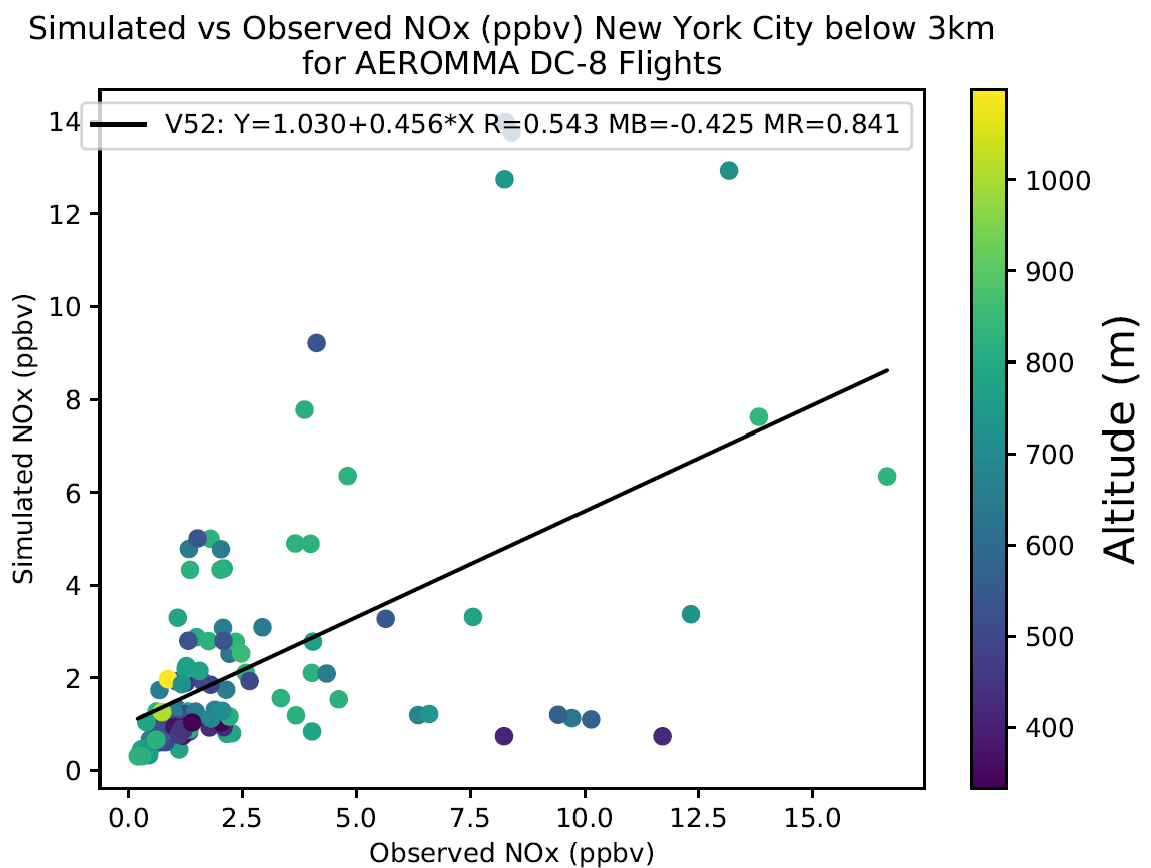 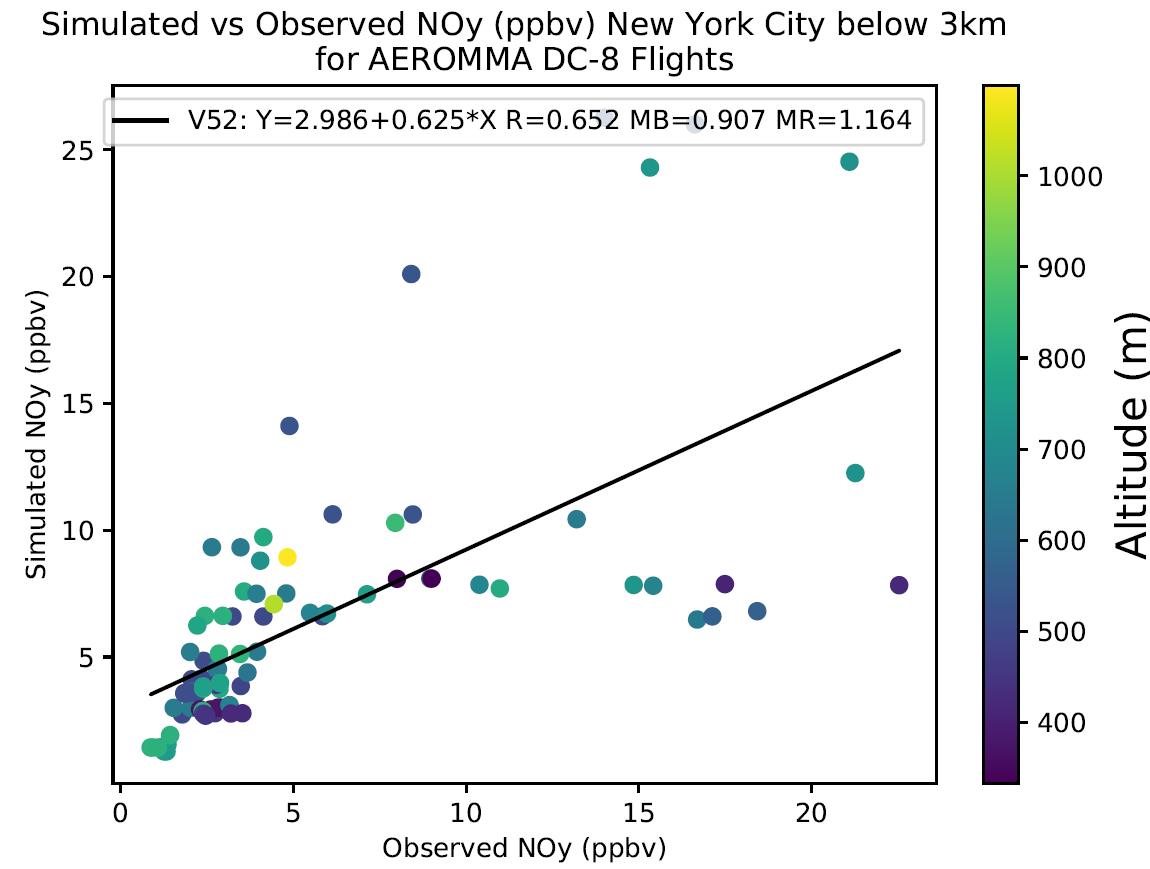 Same but for New York.  The discrepancies exist among different species (NOx vs NOy)  , as well as  in-situ vs TEMPO comparison
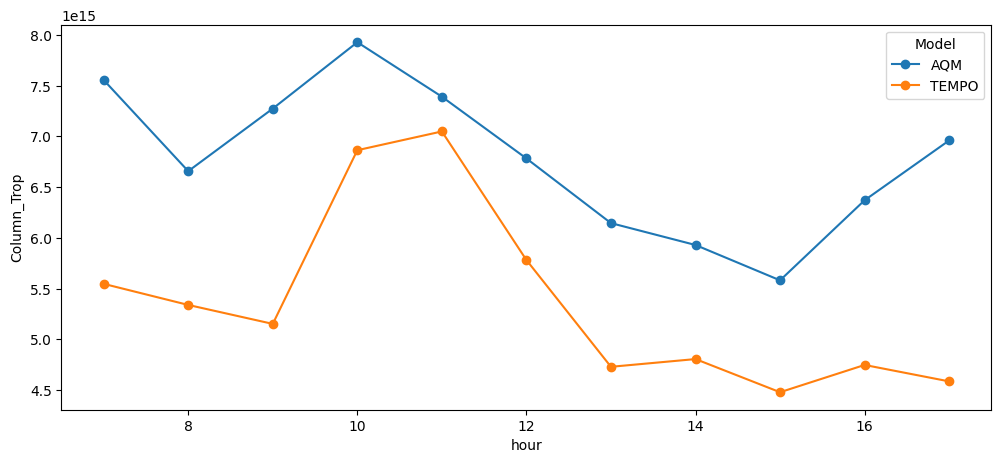 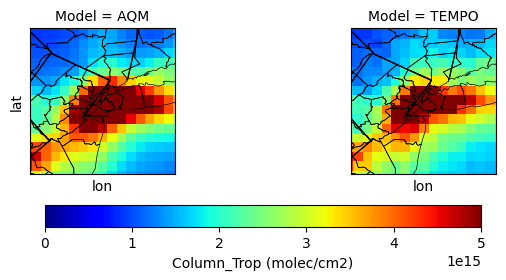 Mean bias: 1.41 x 1015 (+26%)
New York City
Courtesy of Wei Li
Summary
The CMAQ5.4 chemistry has stronger photochemical variation than CMAQ 5.2, reflected by its higher ozone product efficiency and lower nighttime ozone. 
The model’s well-mixing assumption and insufficient spatial resolution lead to overpredicted NOx consumption and NOz production, and shorter NOx age. CMAQ 5.4 shows slightly better chemical behavior over some areas.
The lateral or top boundary conditions for some species need adjustments.
SO2 is underpredicted over U.S. West and lead to aerosol speciation shift. 
The consistency between Satellite and in-situ data could be an issue, and we need to be caution for making emission adjustment based on them.